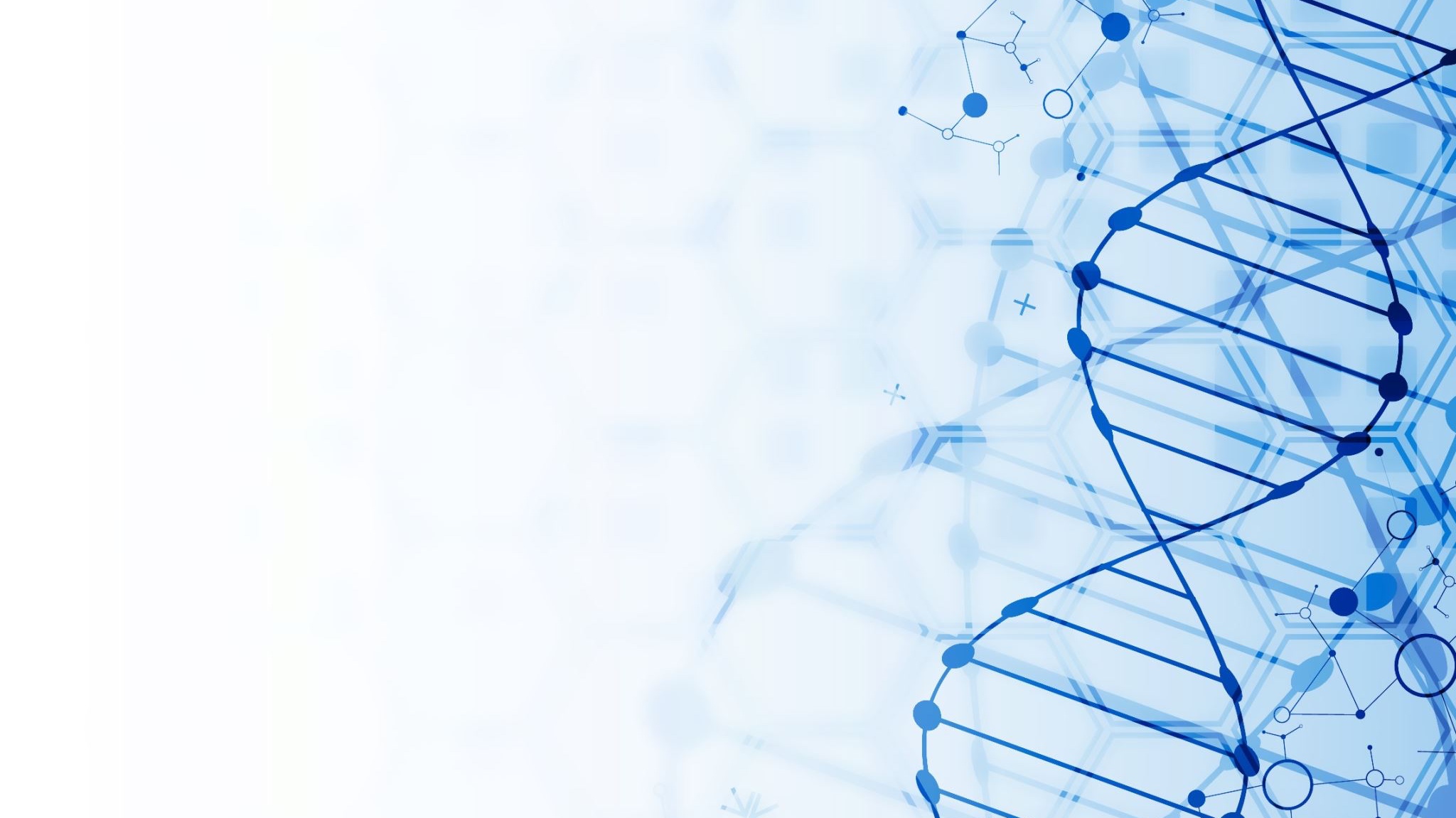 Oxford University Biotech SocietyCatalyse Oxford 2022Biohackathon
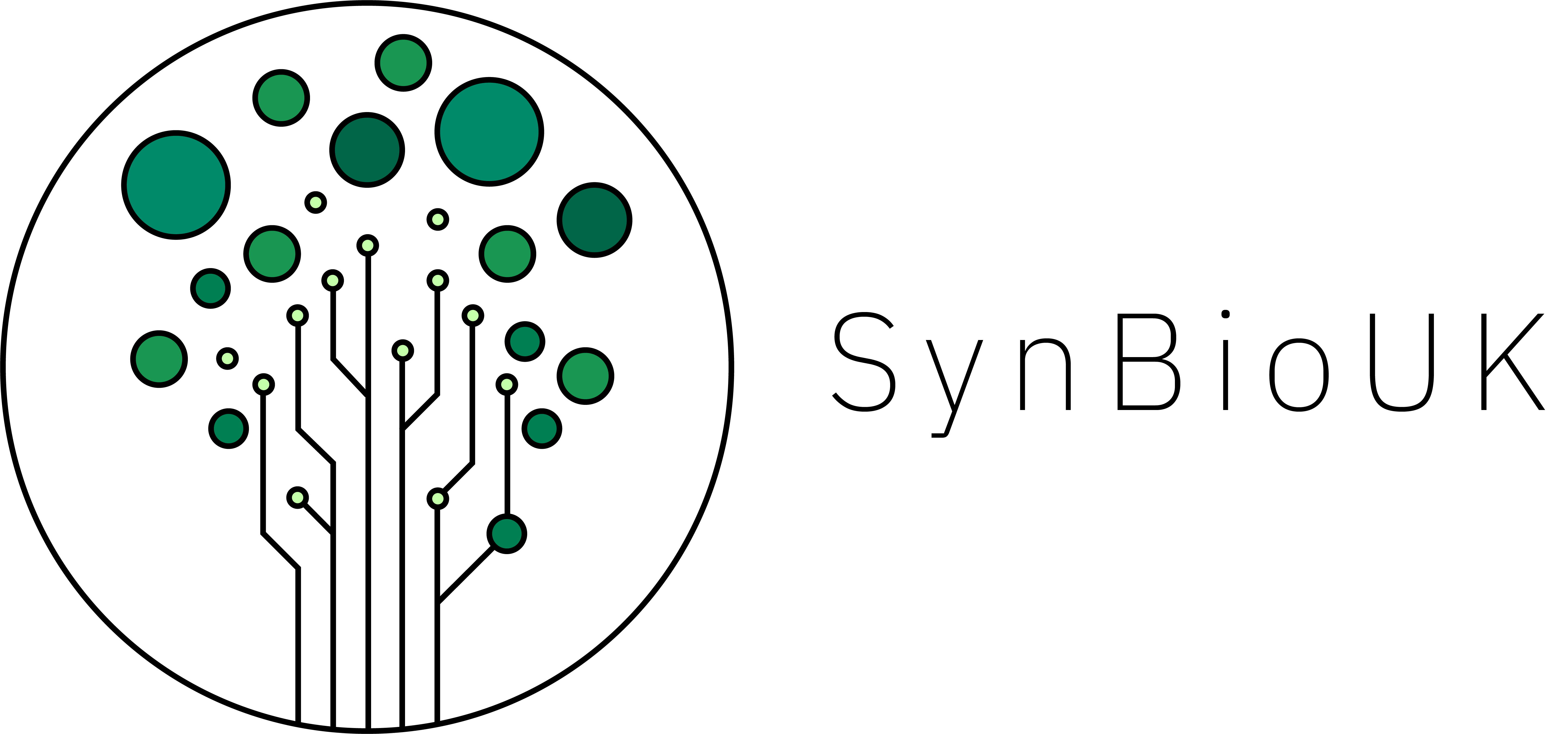 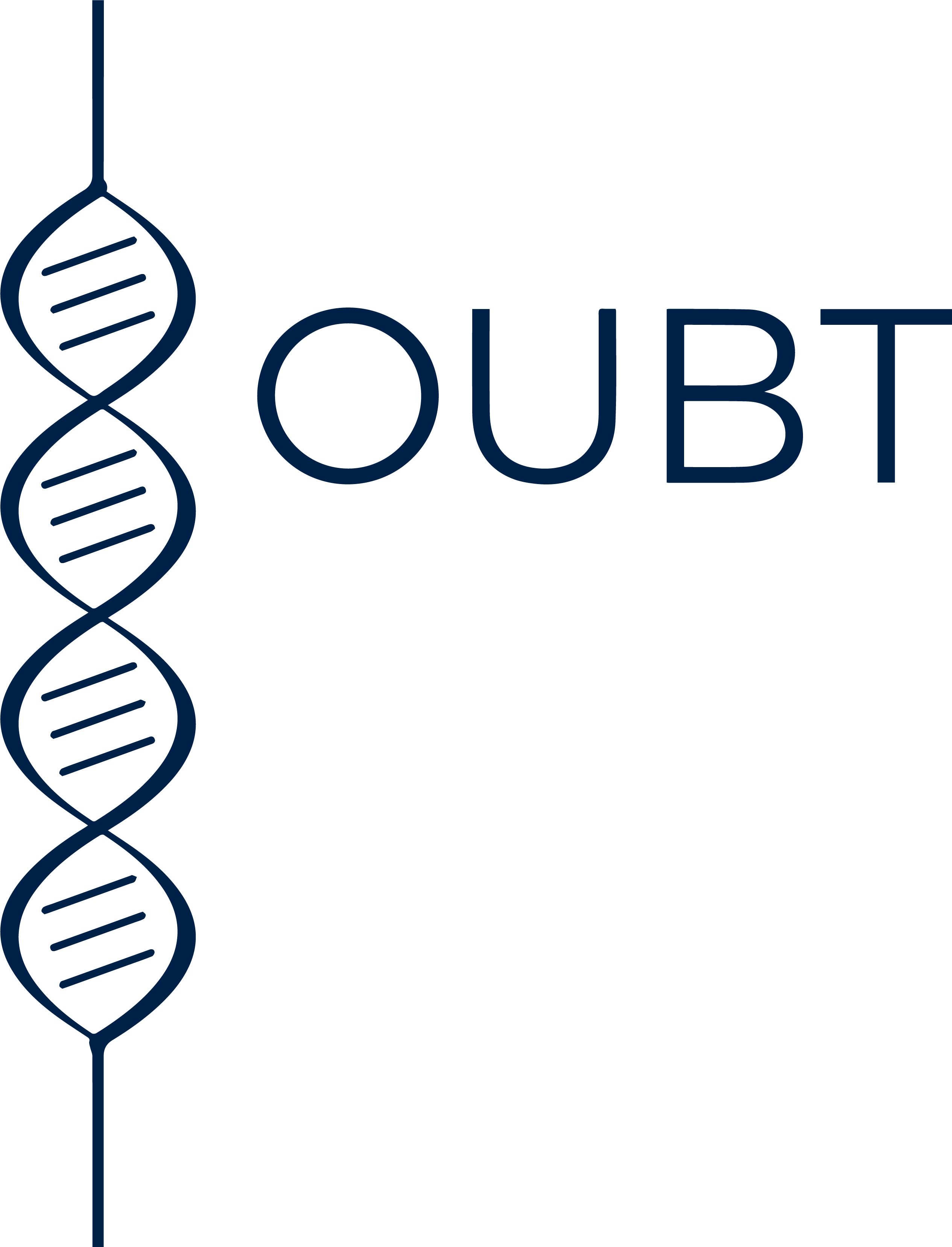 Catalyse Oxford
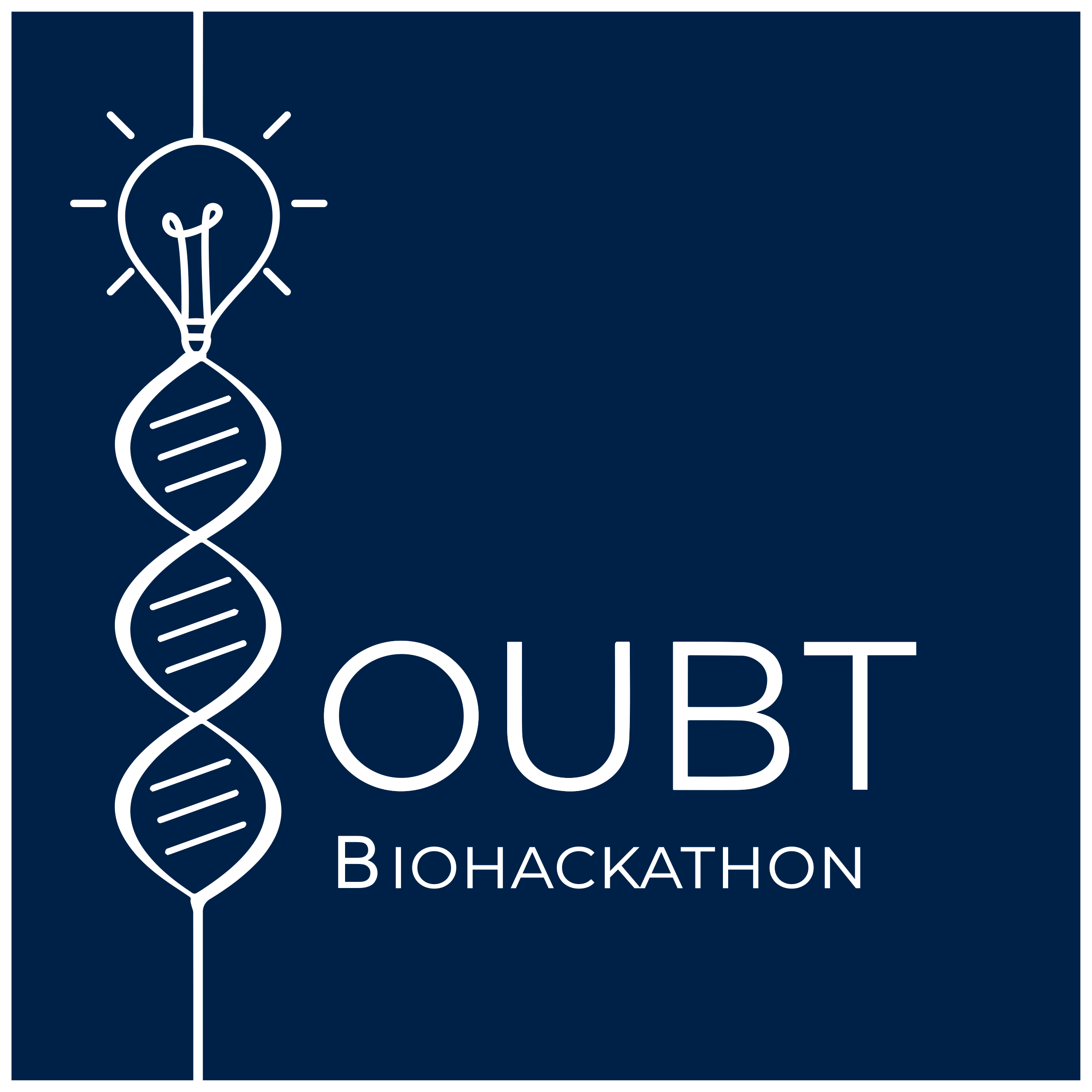 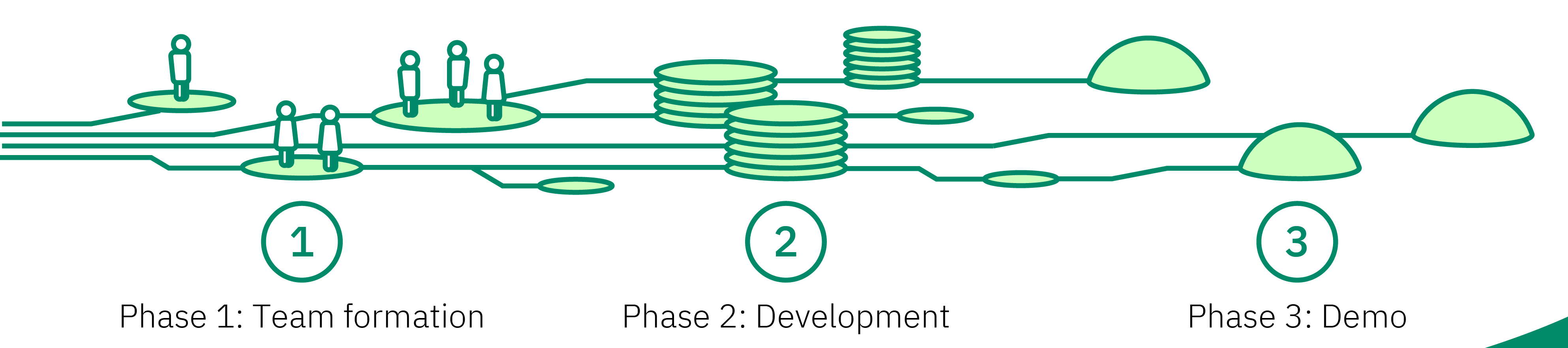 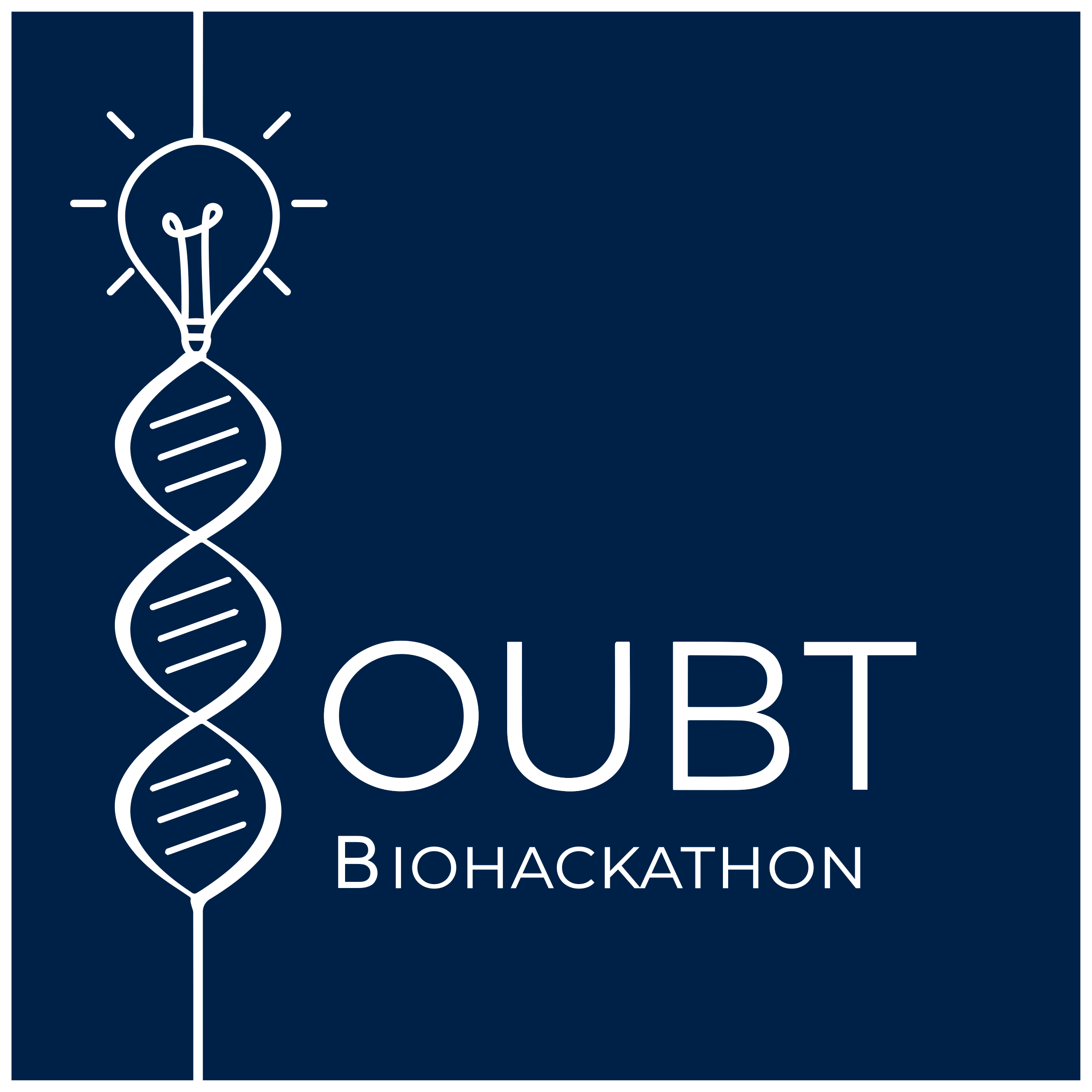 Team formation events
Workshops covering e.g., ideation, IP & legal, financial modelling and fundraising
Mentorship evening
Biohackathon with mentorship, pitching and prizes
8-week programme
January – March
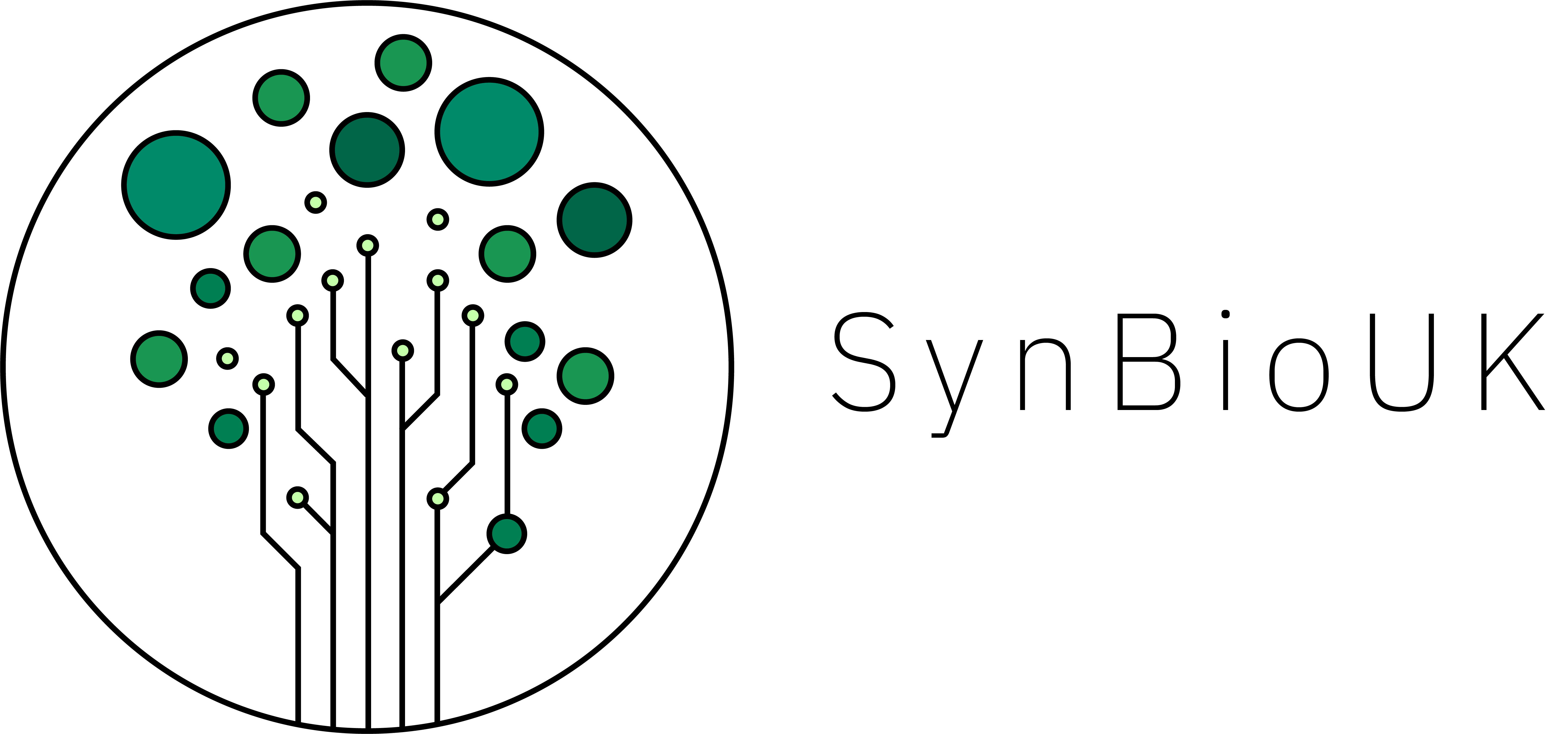 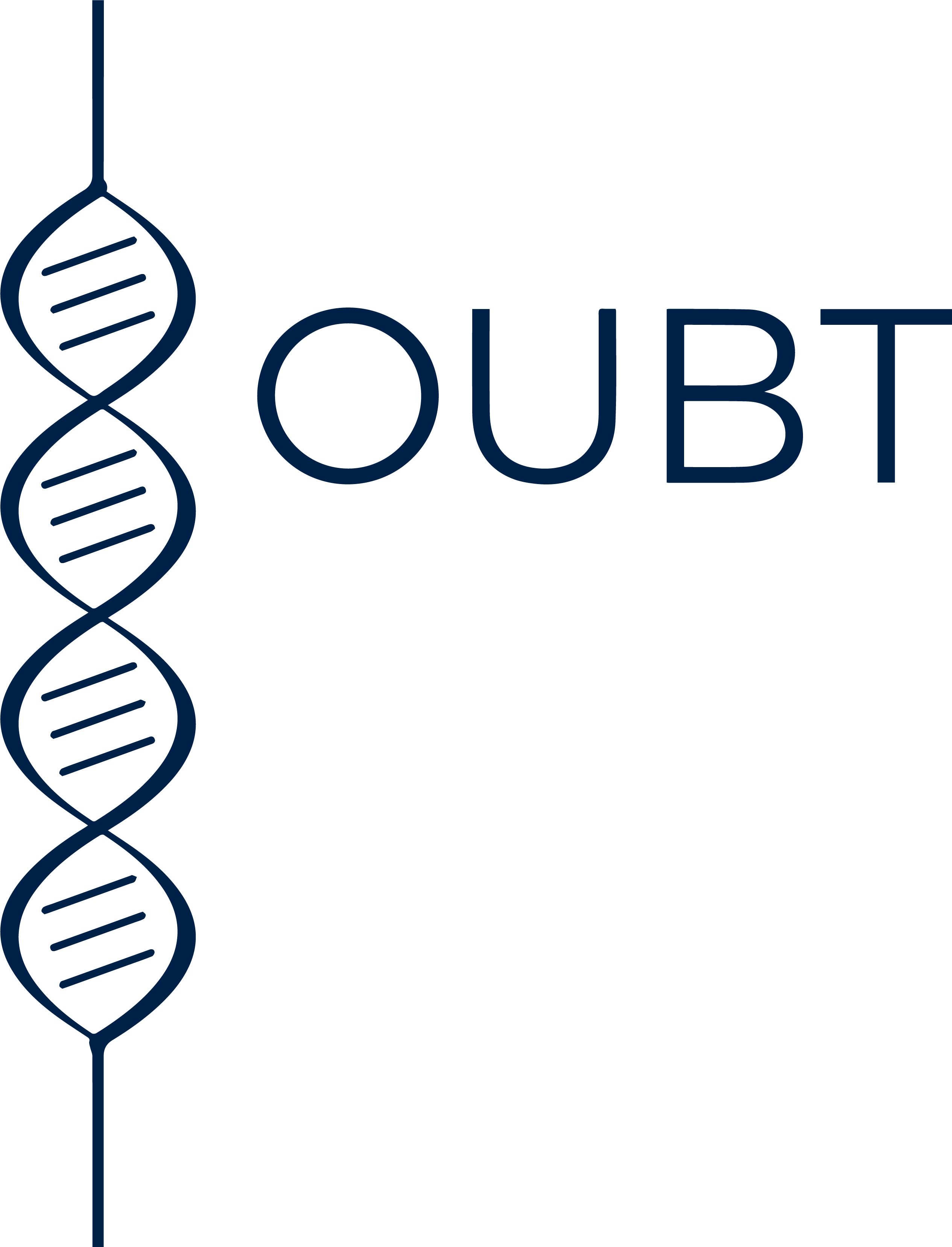 Catalyse Oxford
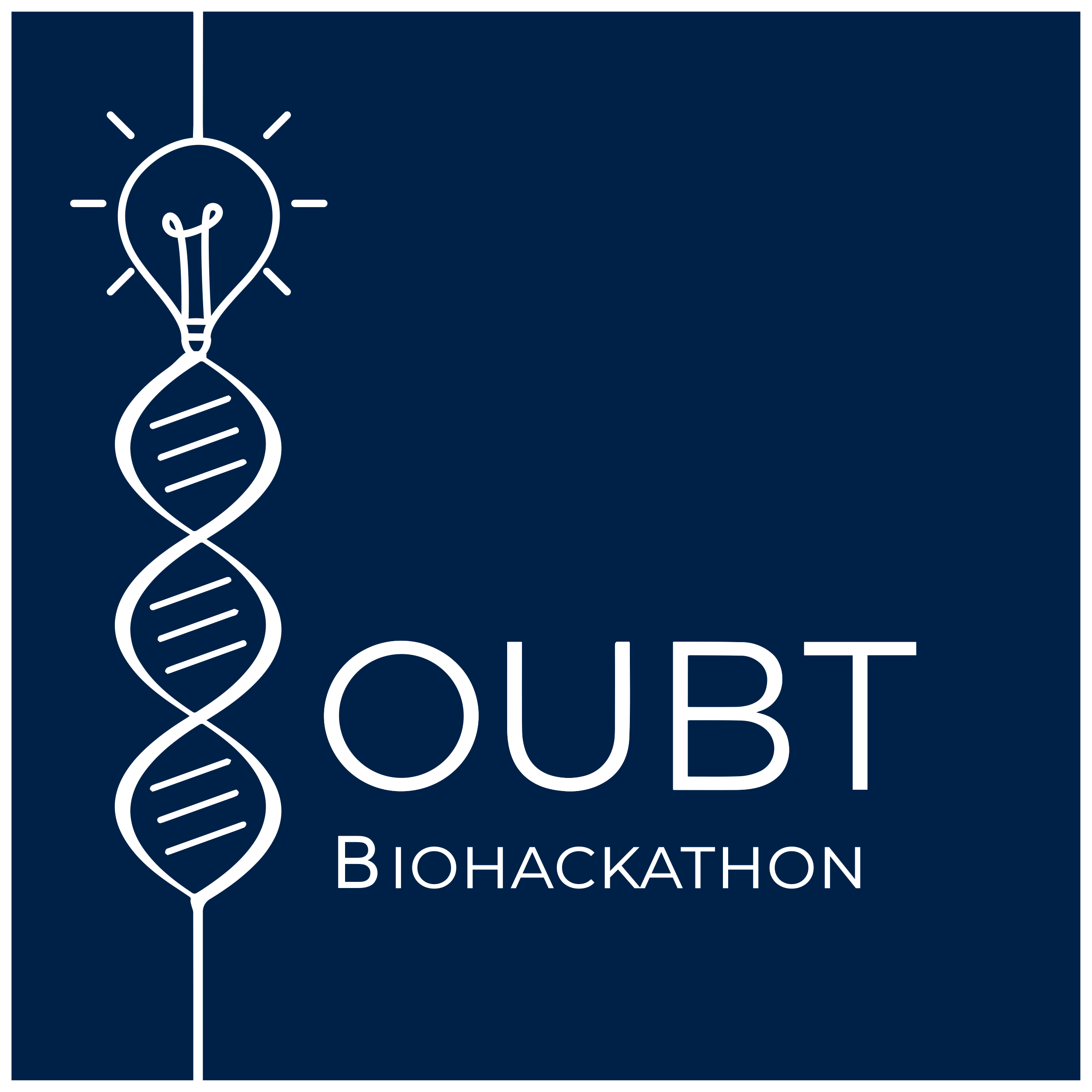 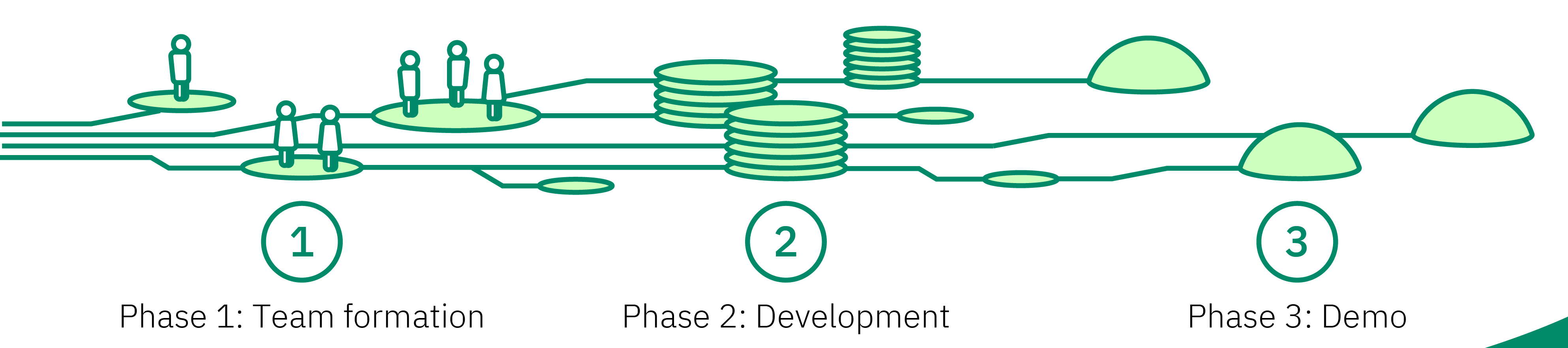 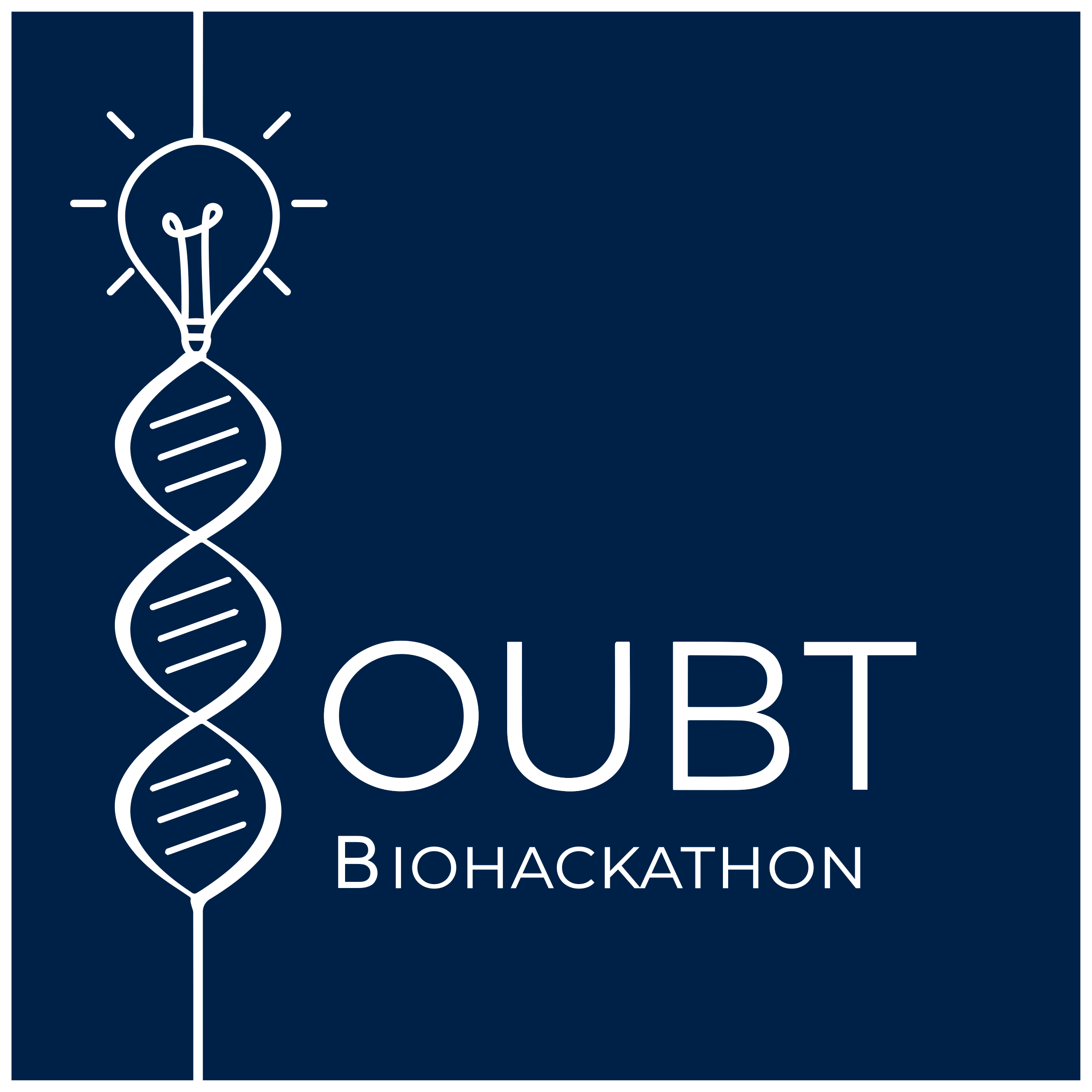 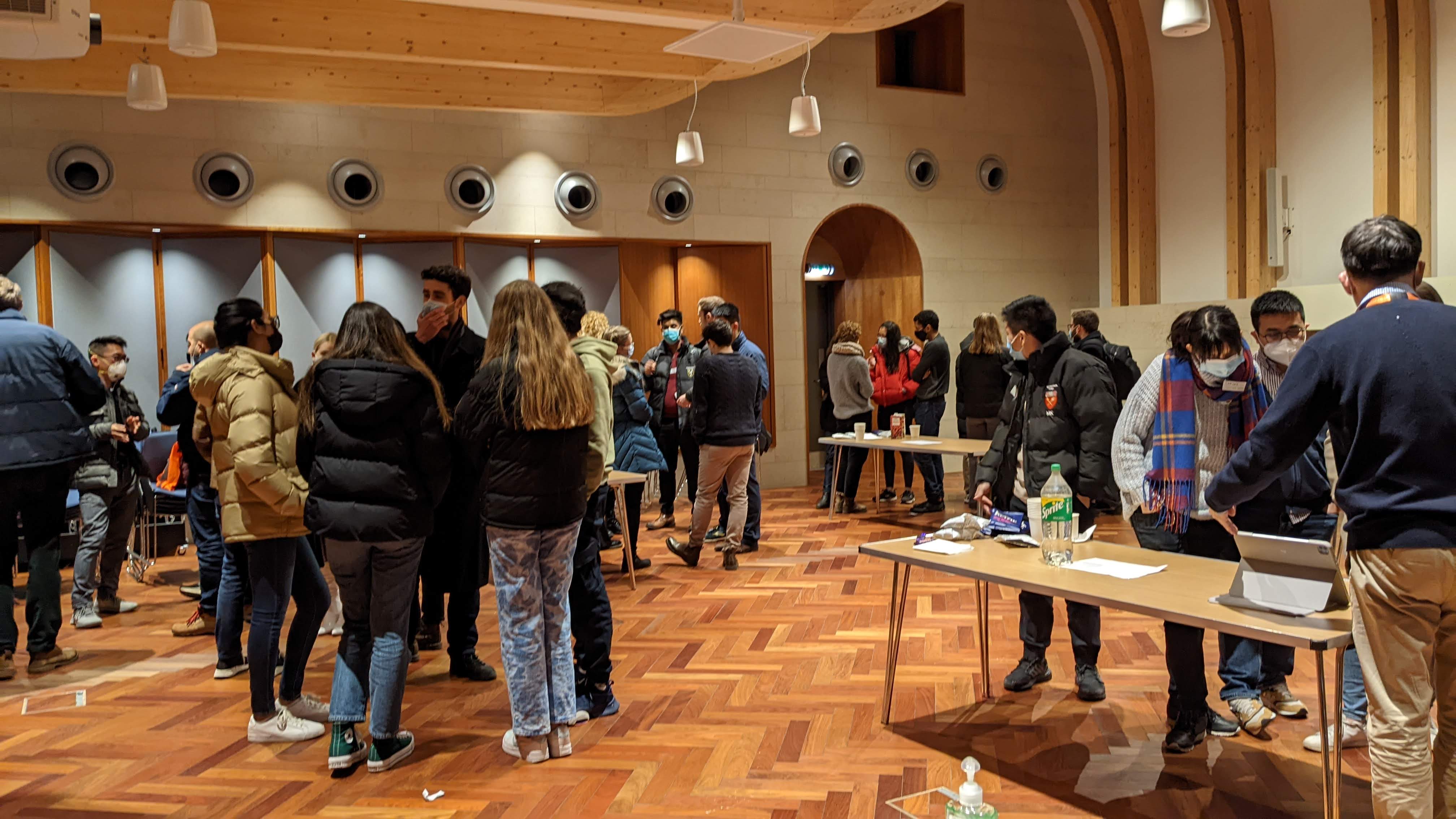 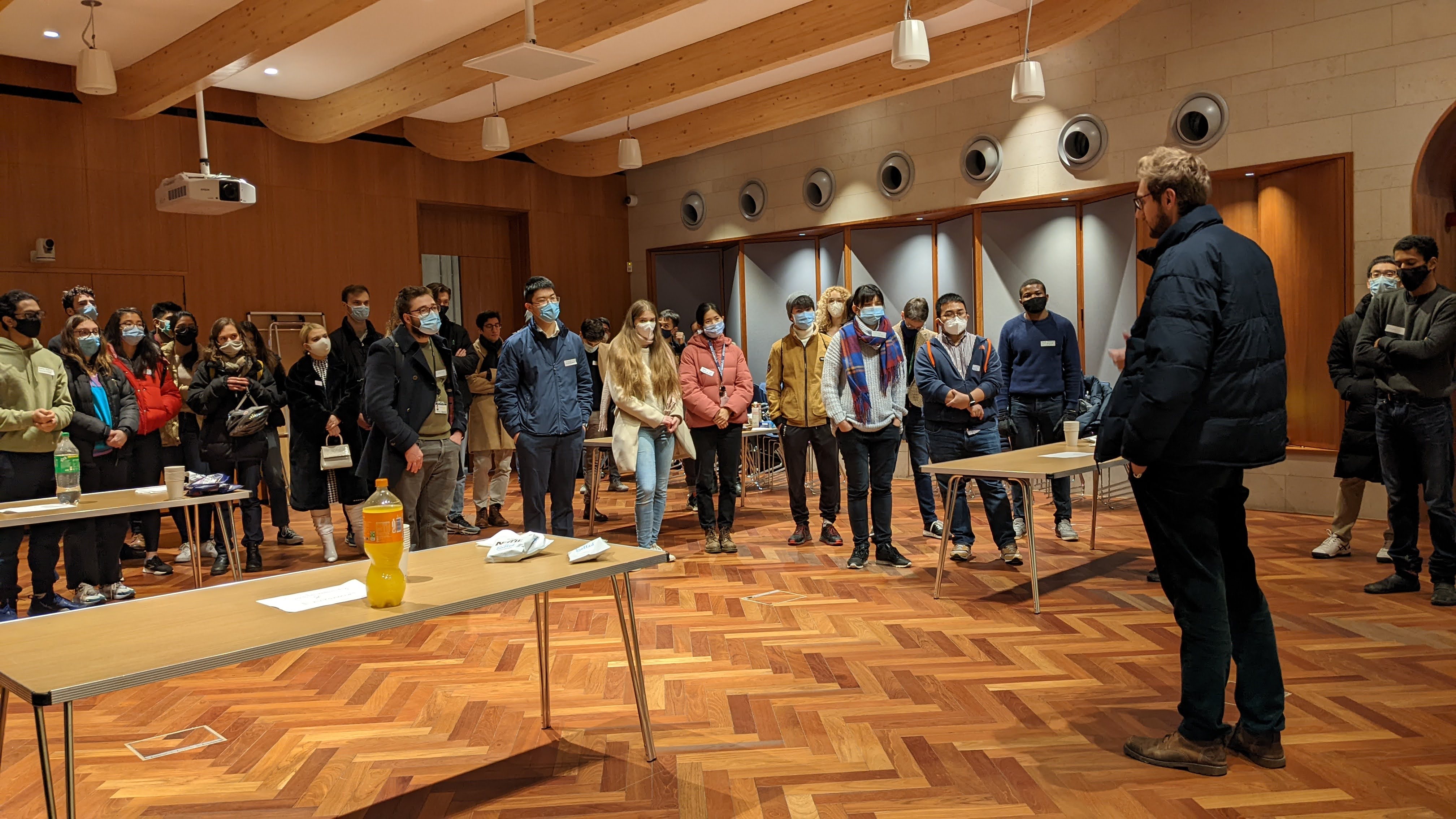 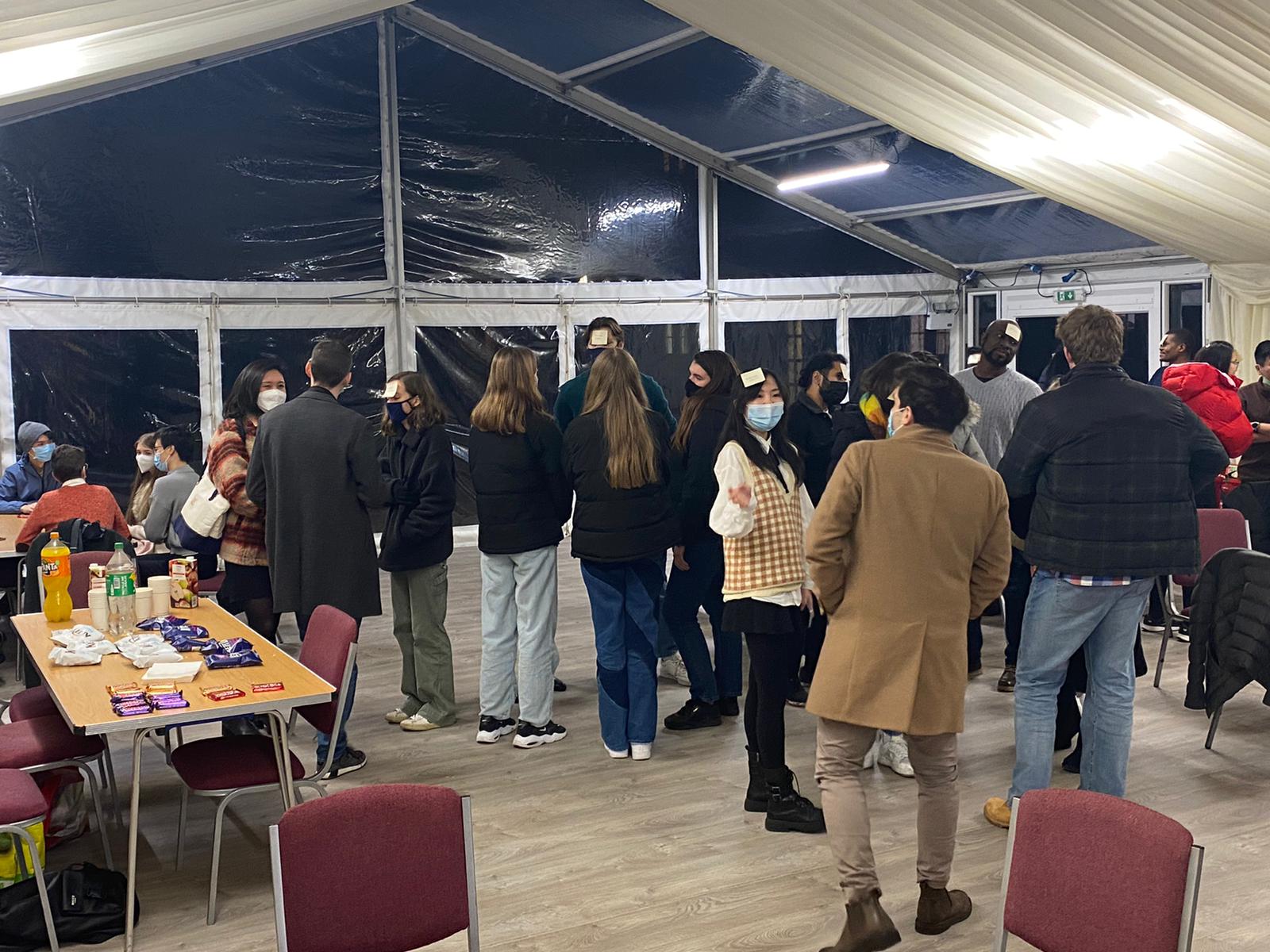 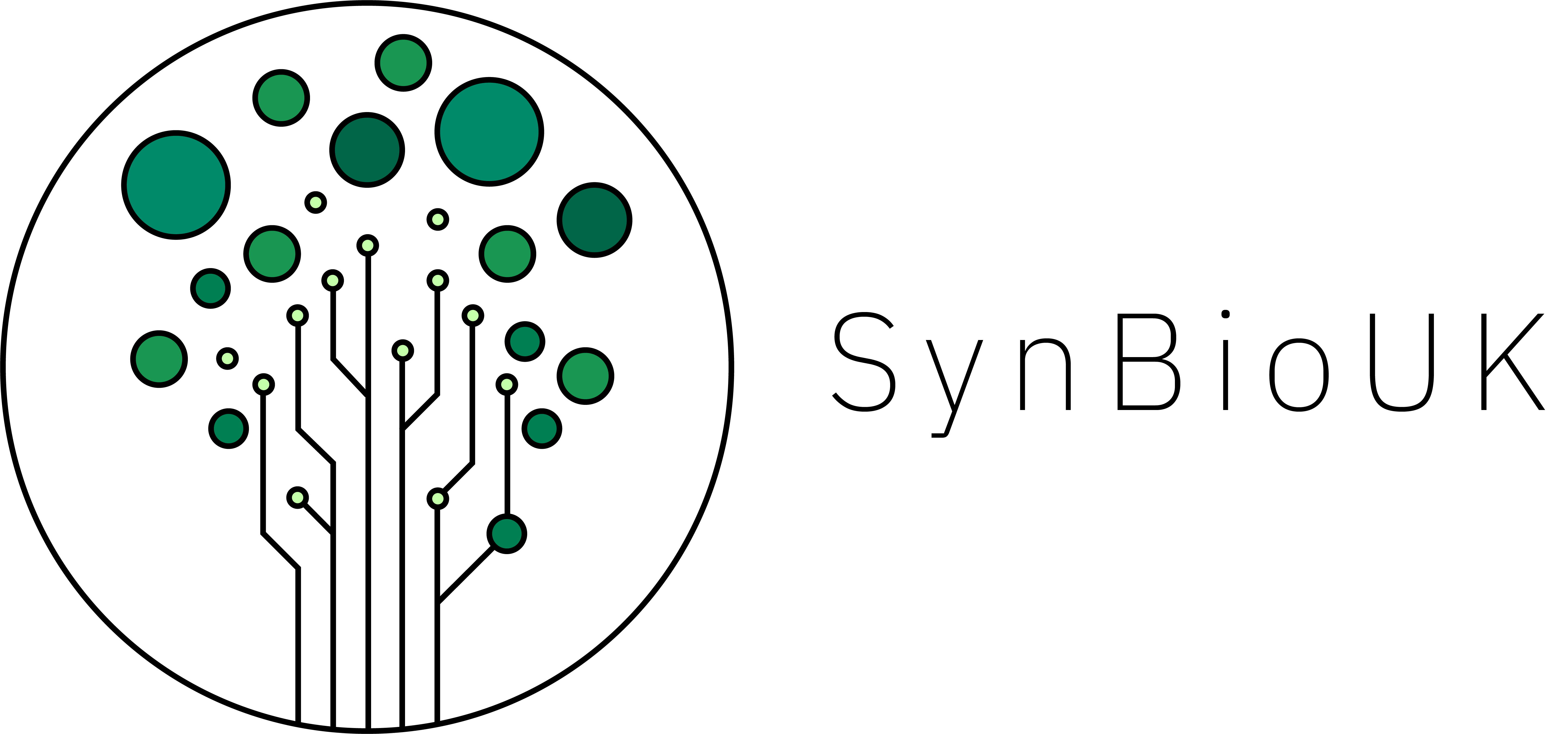 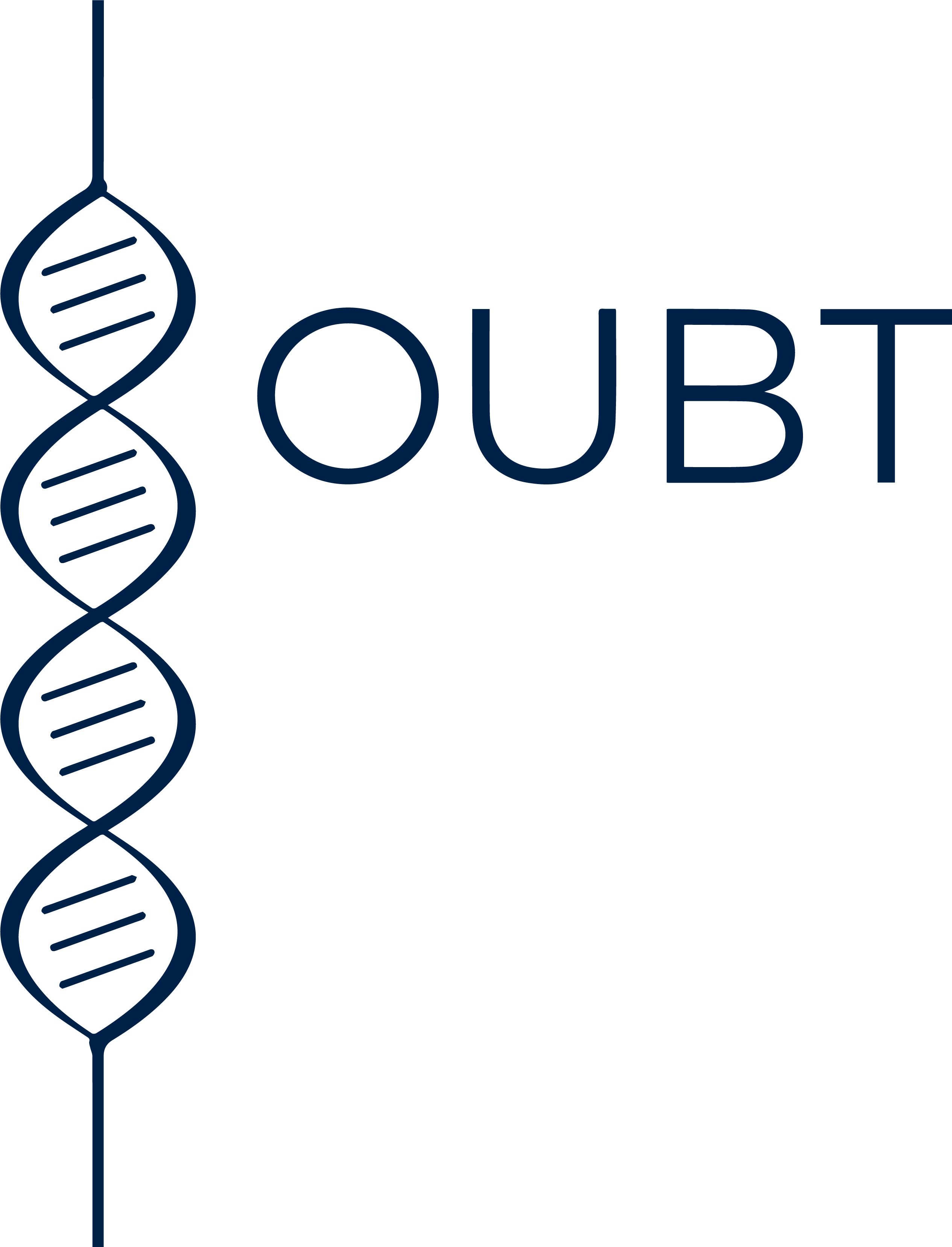 Catalyse Oxford
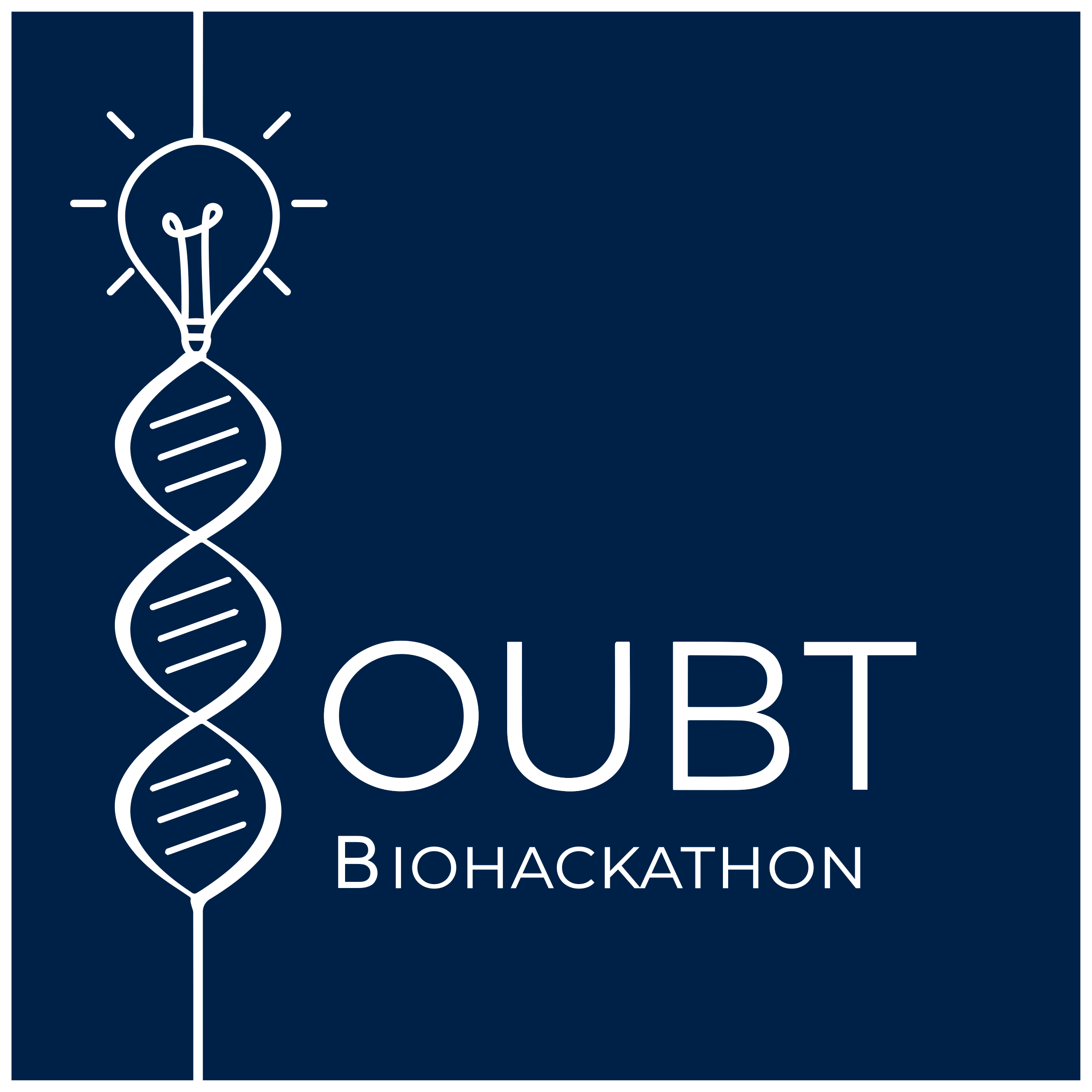 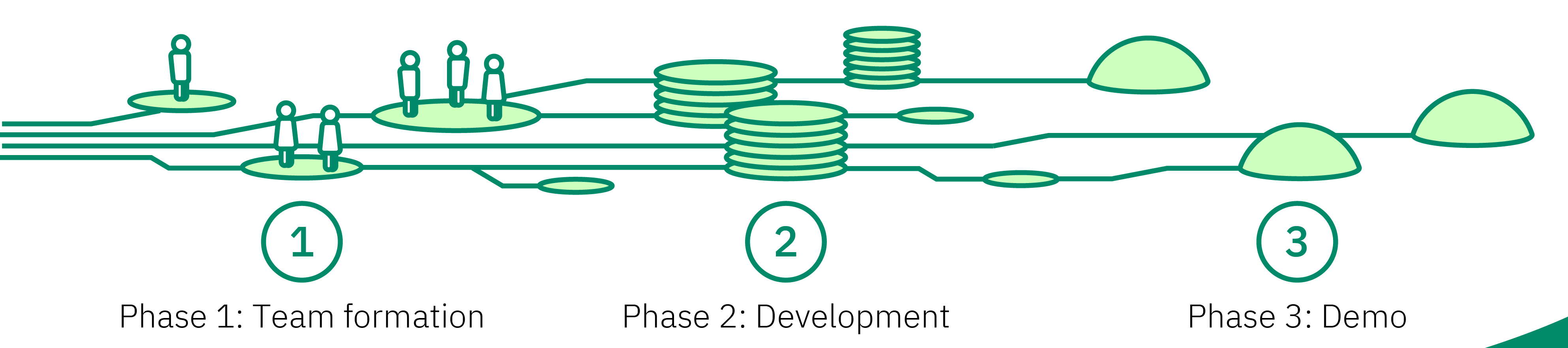 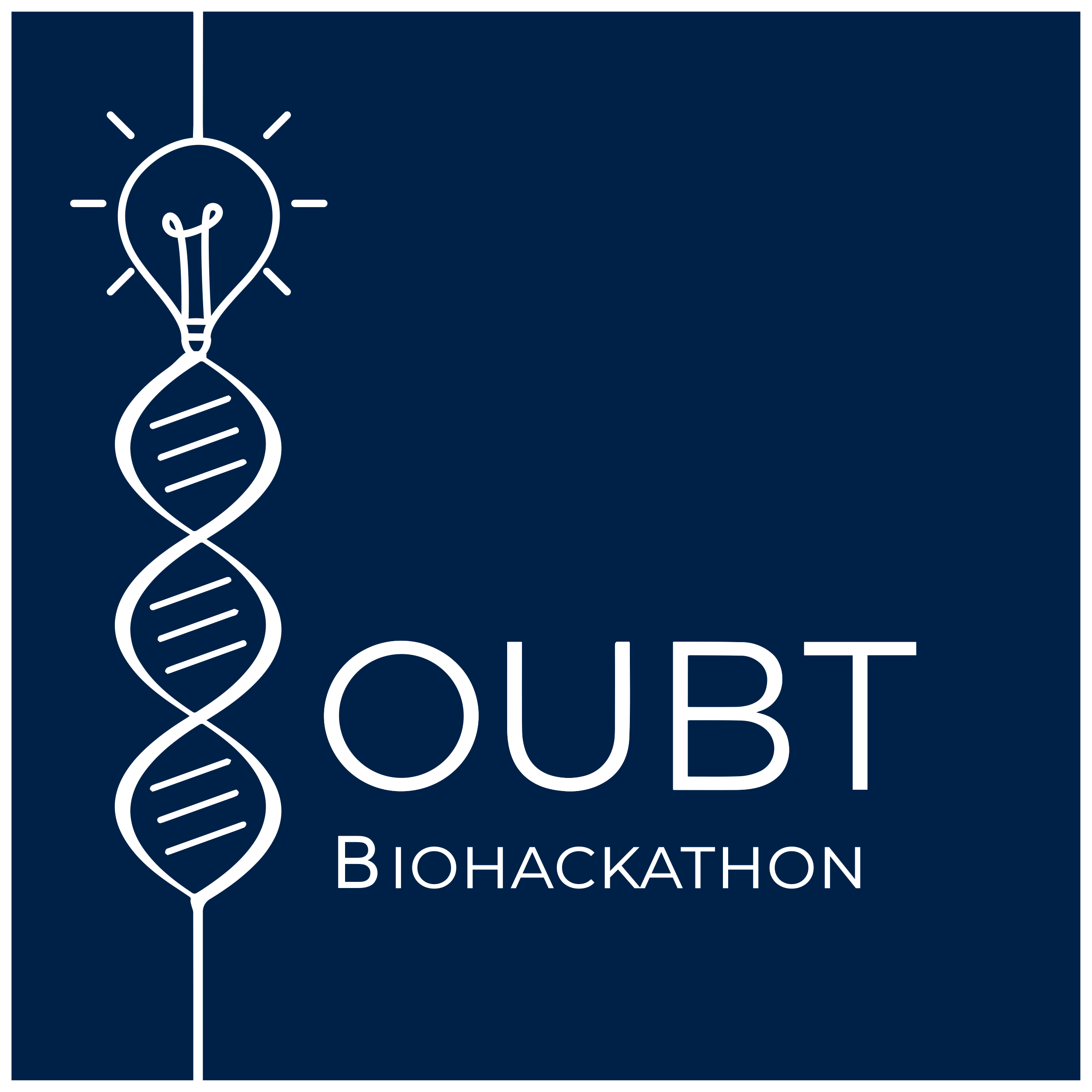 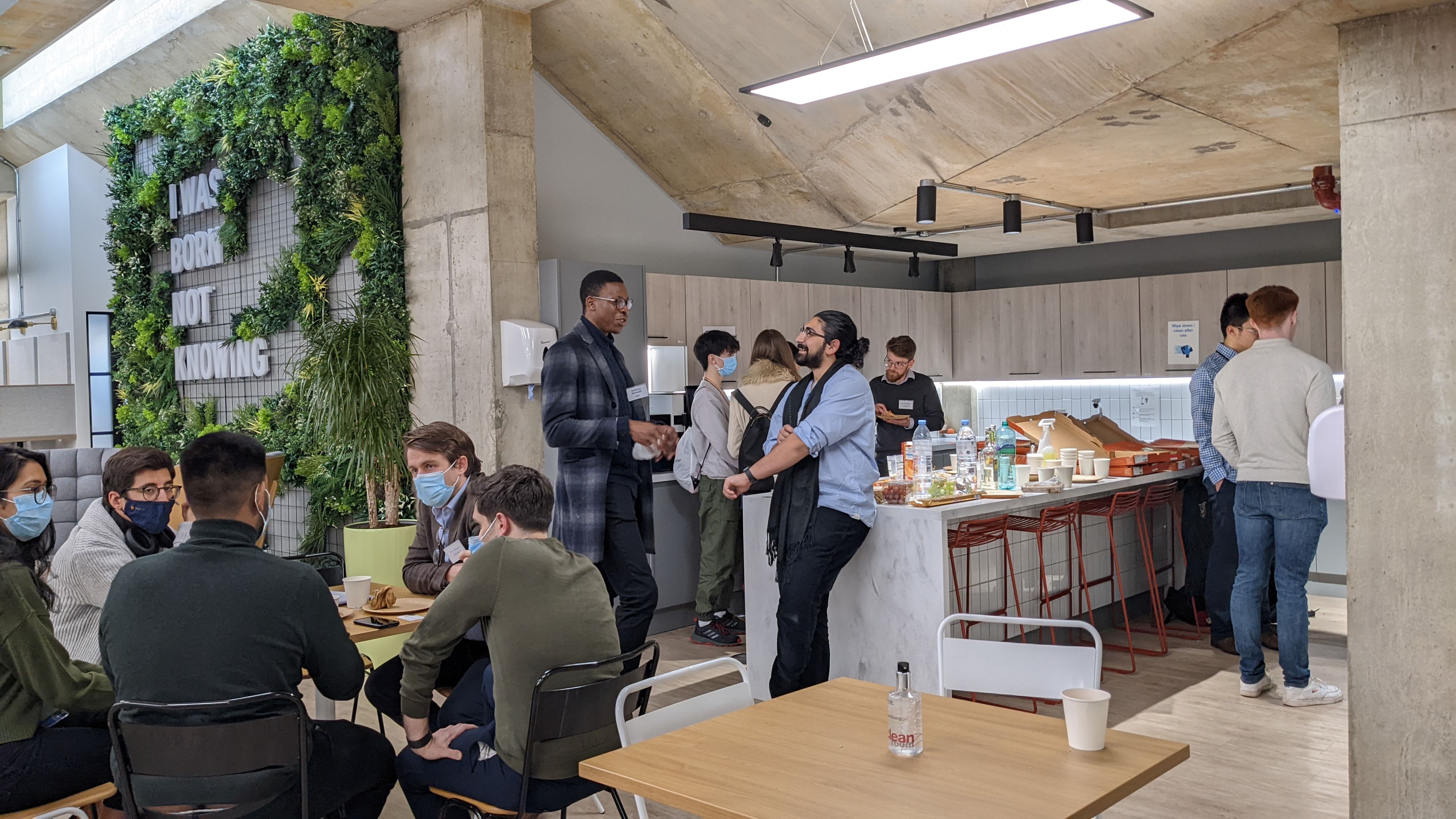 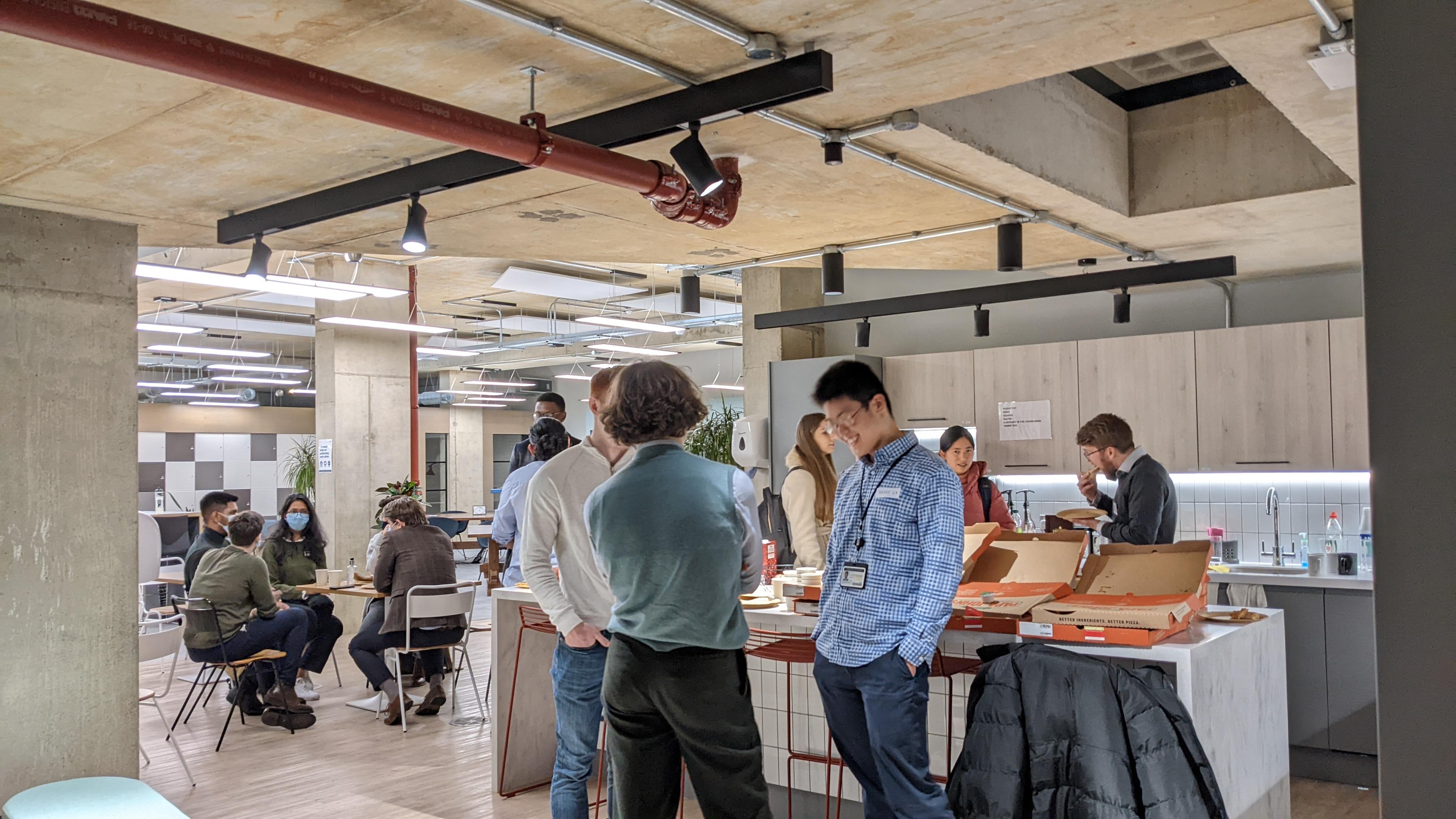 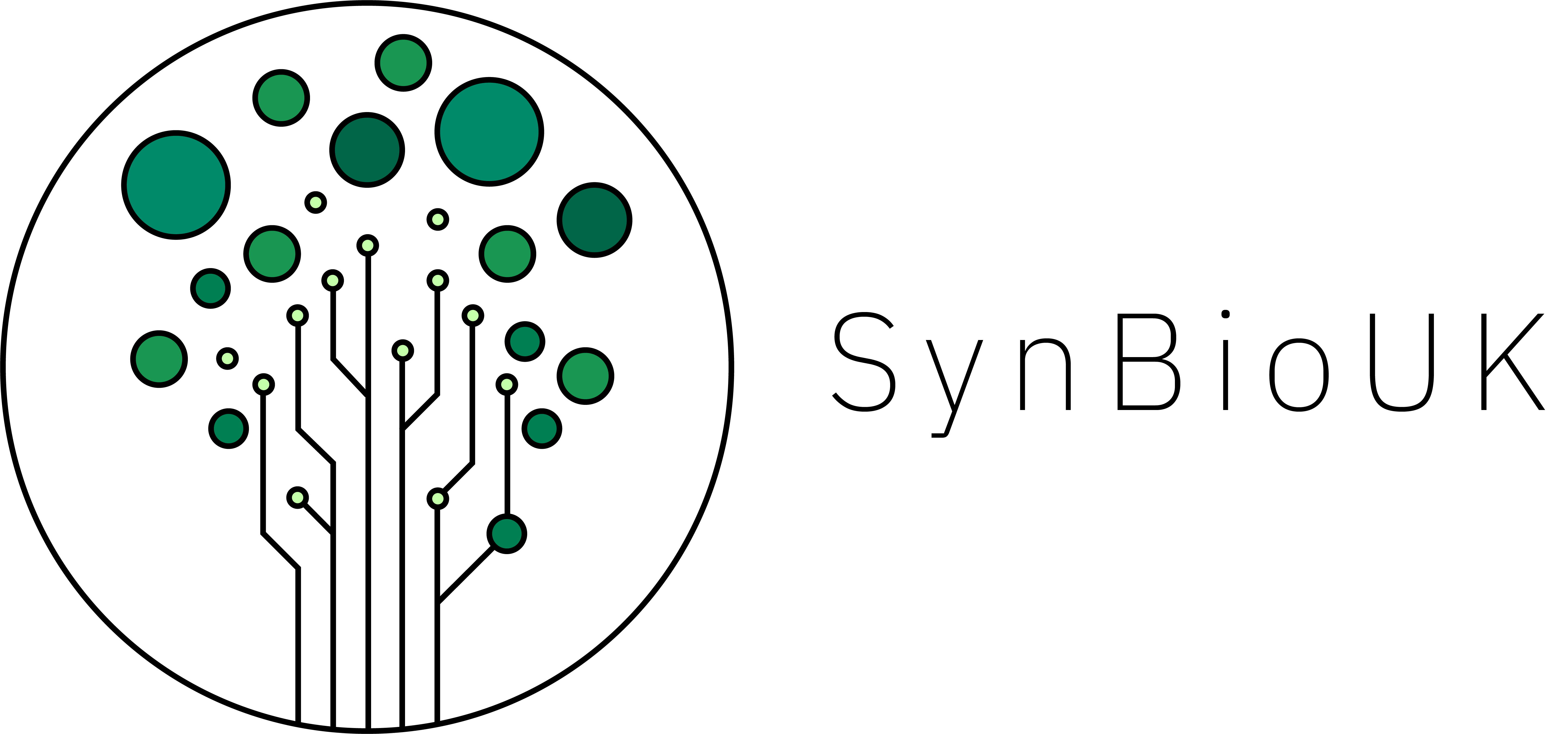 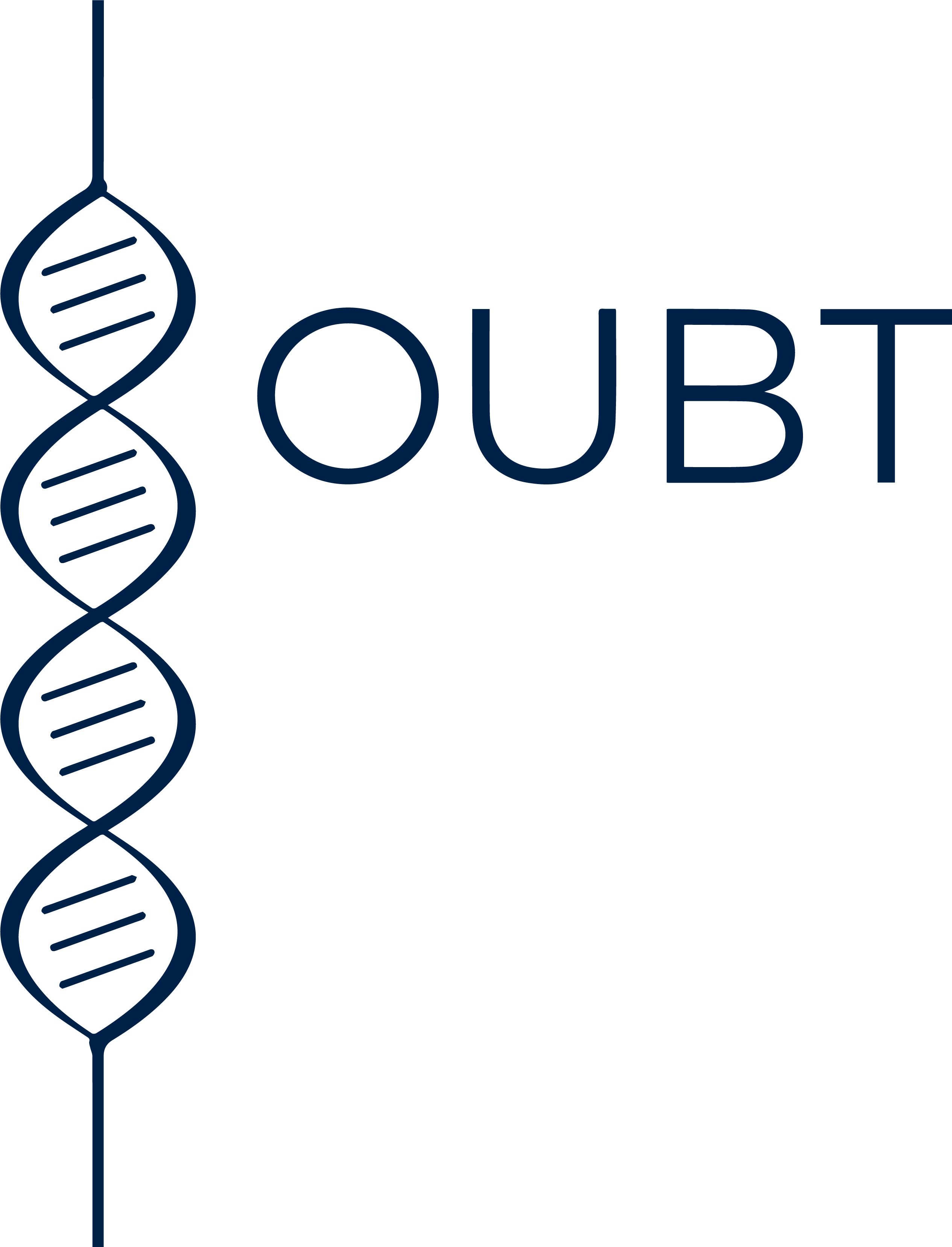 Catalyse Oxford
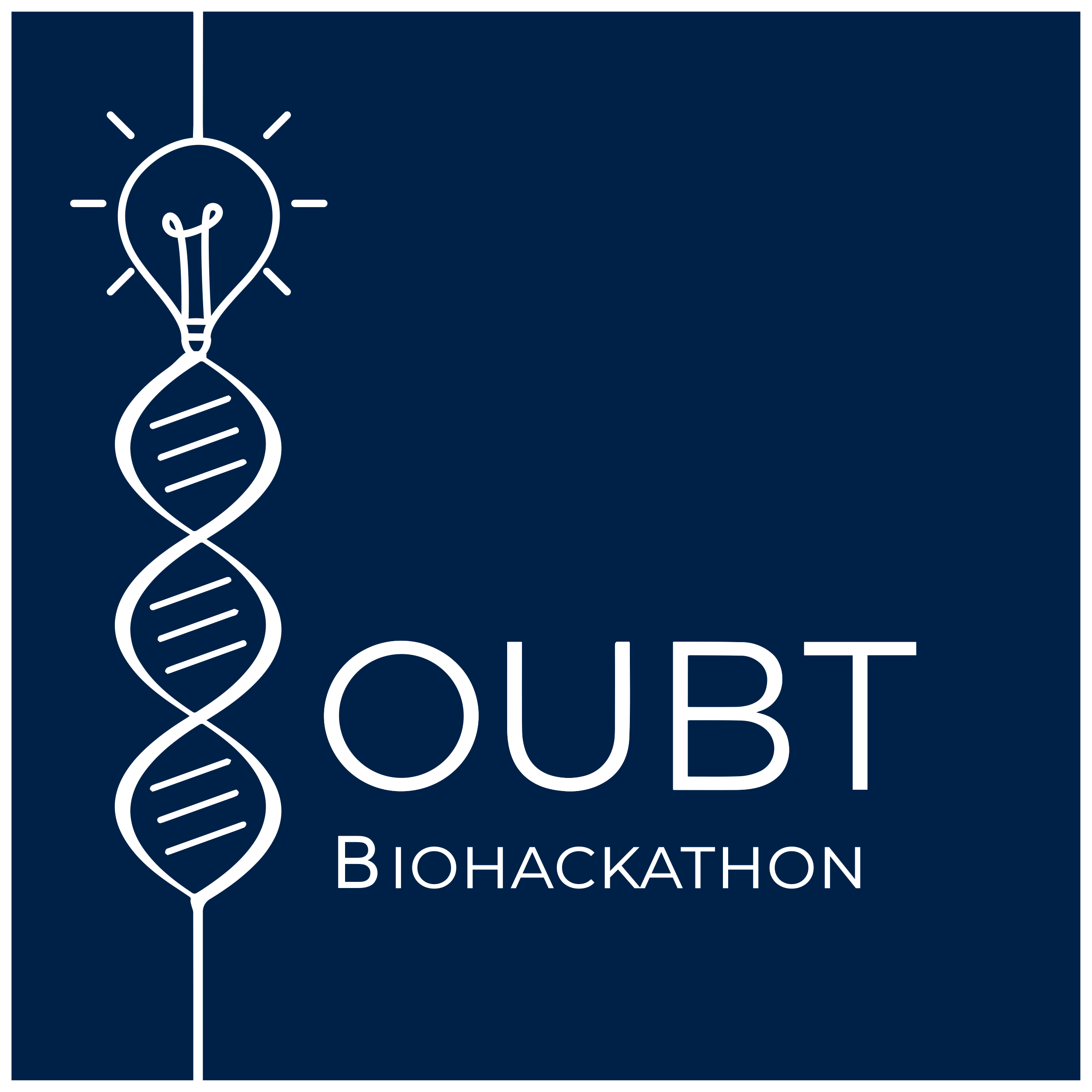 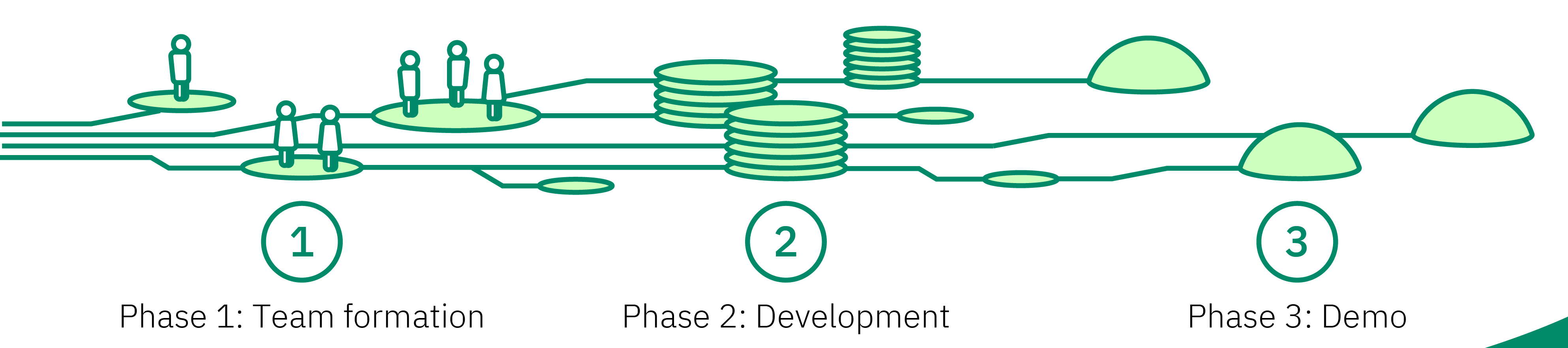 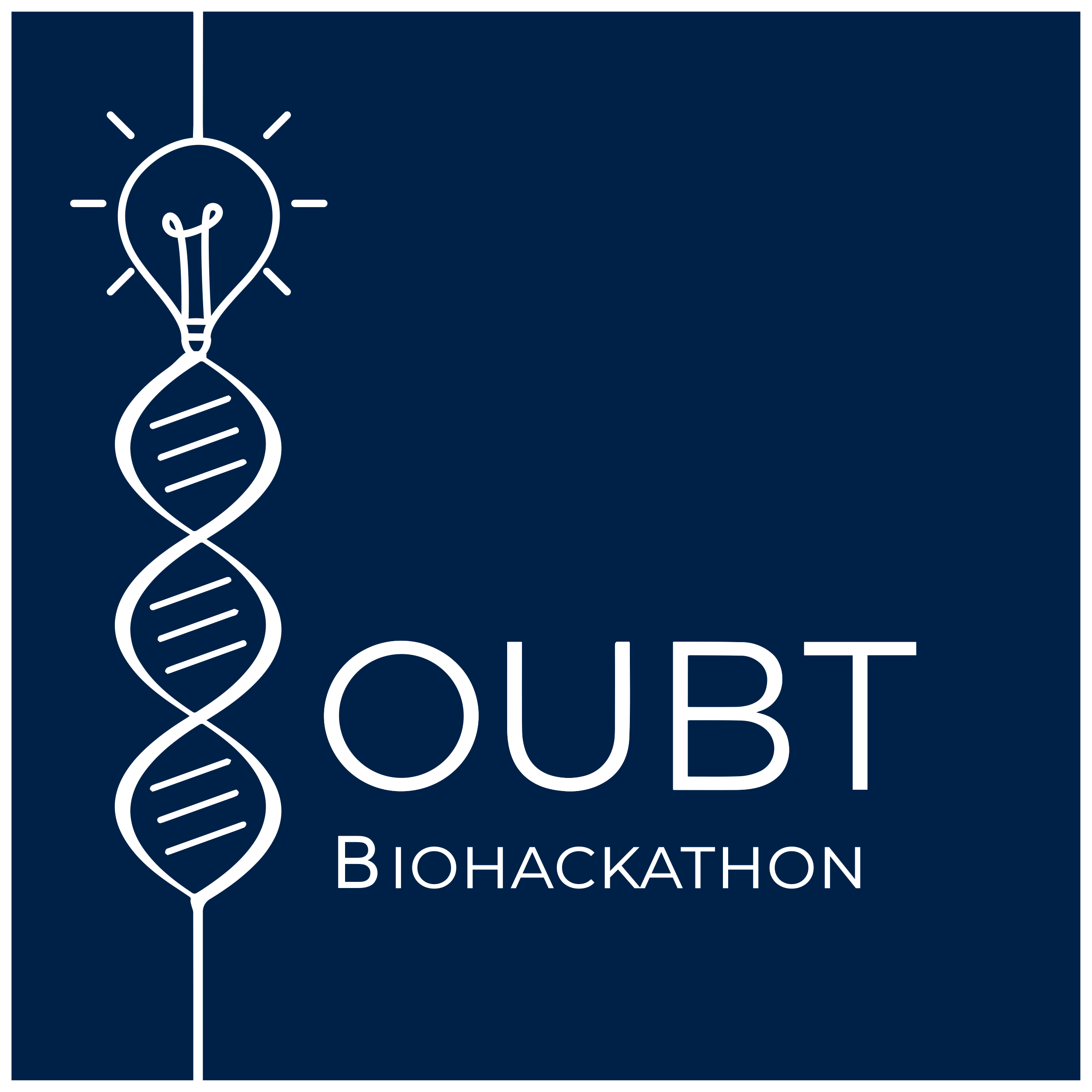 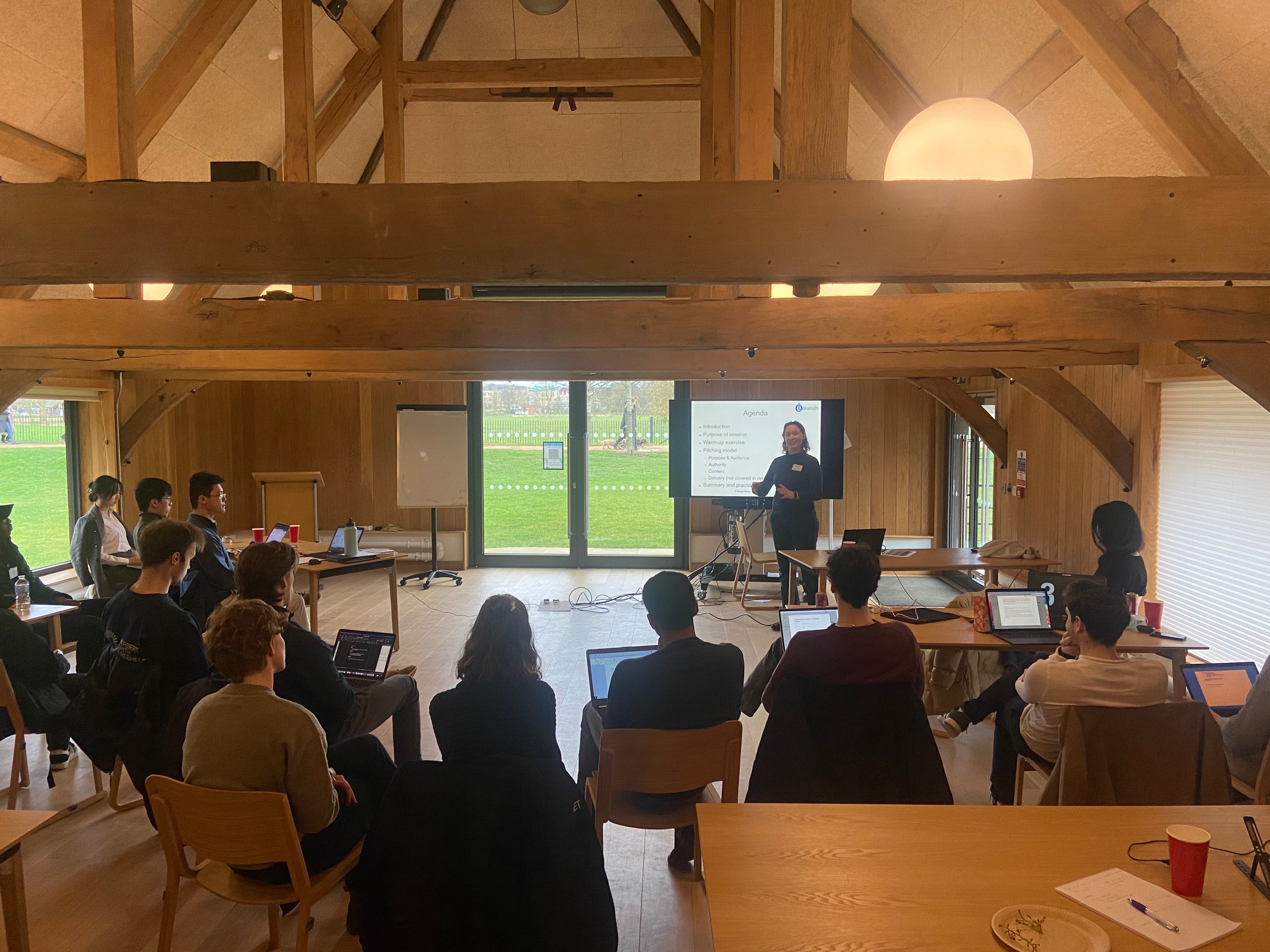 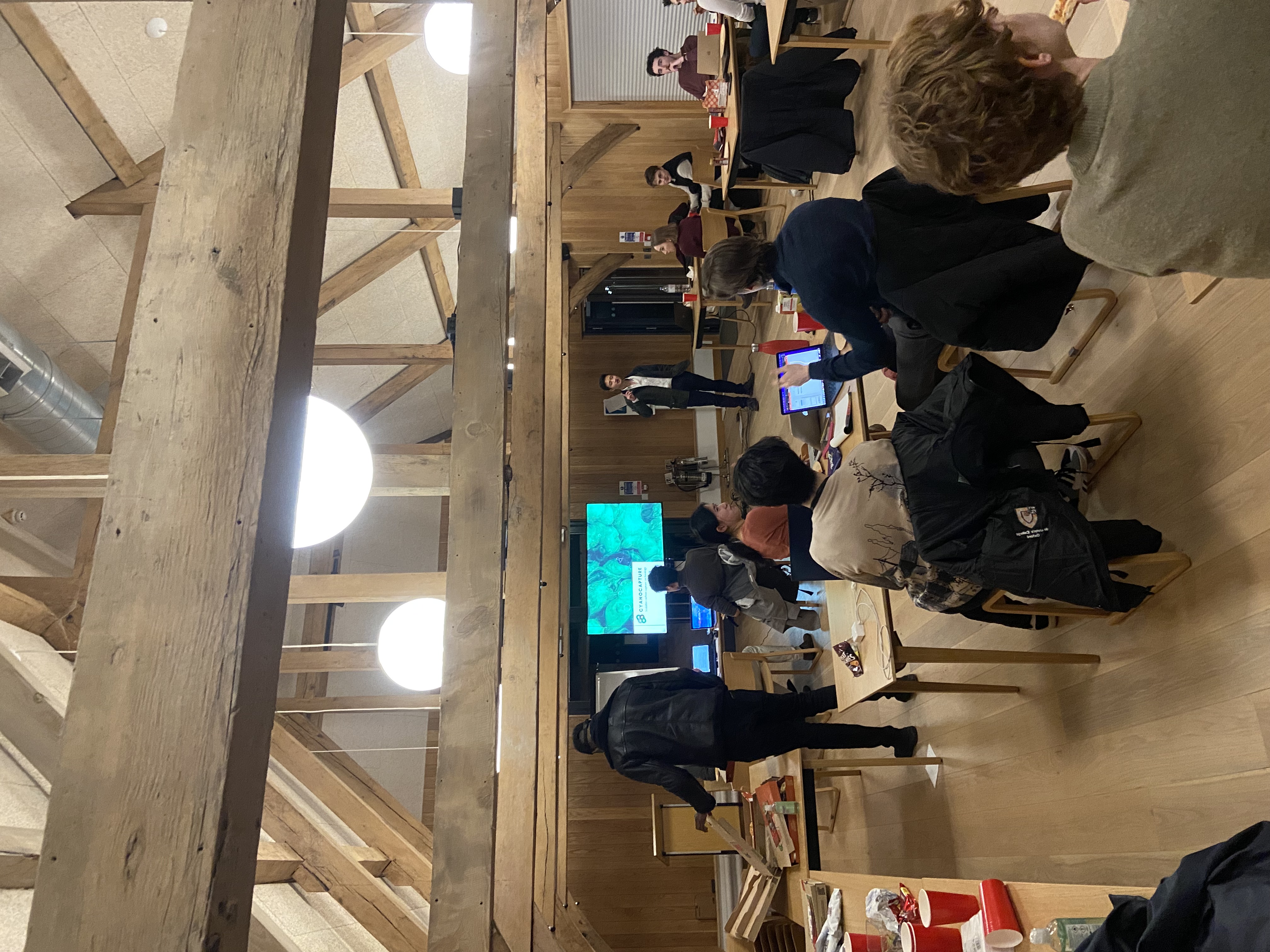 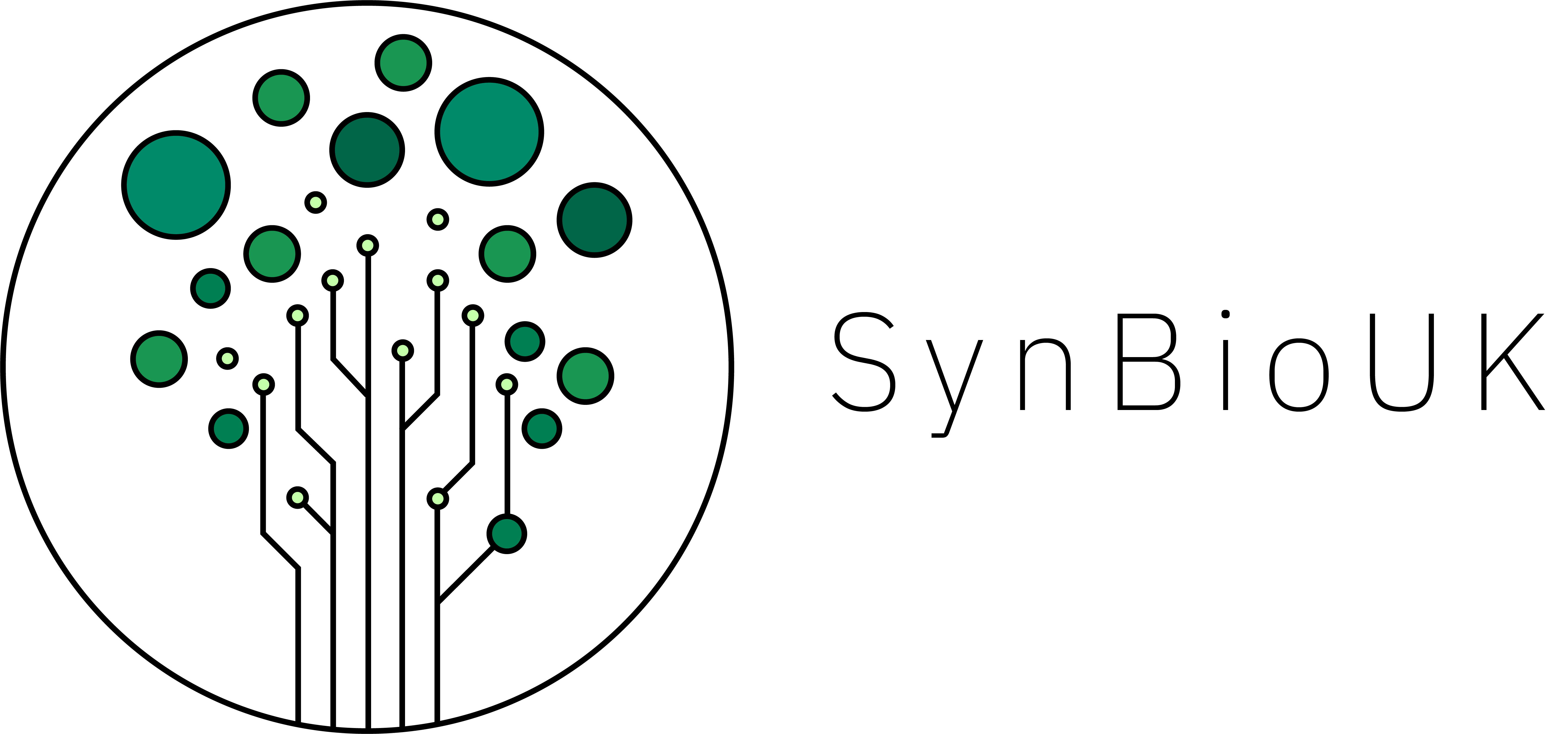 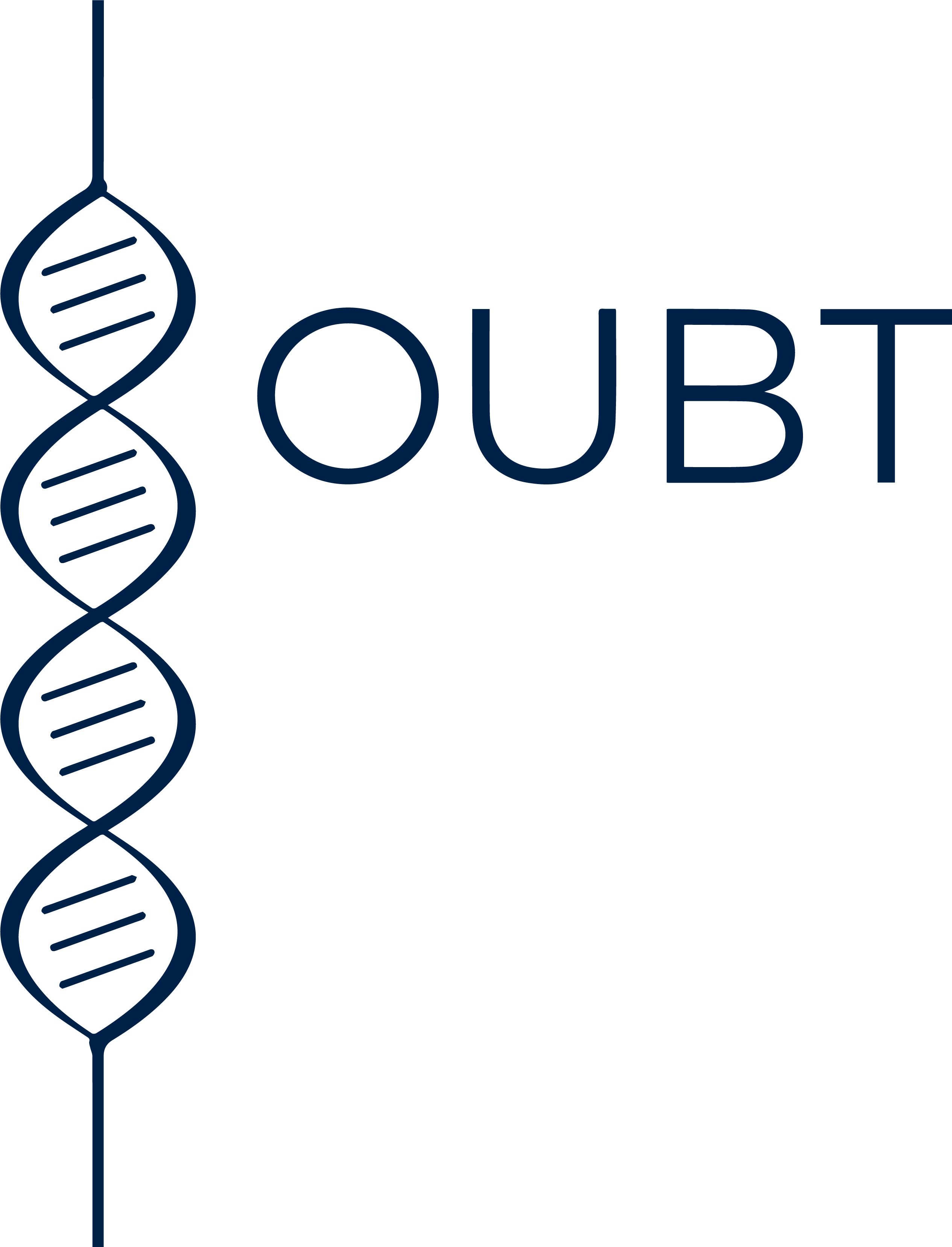 Catalyse Oxford
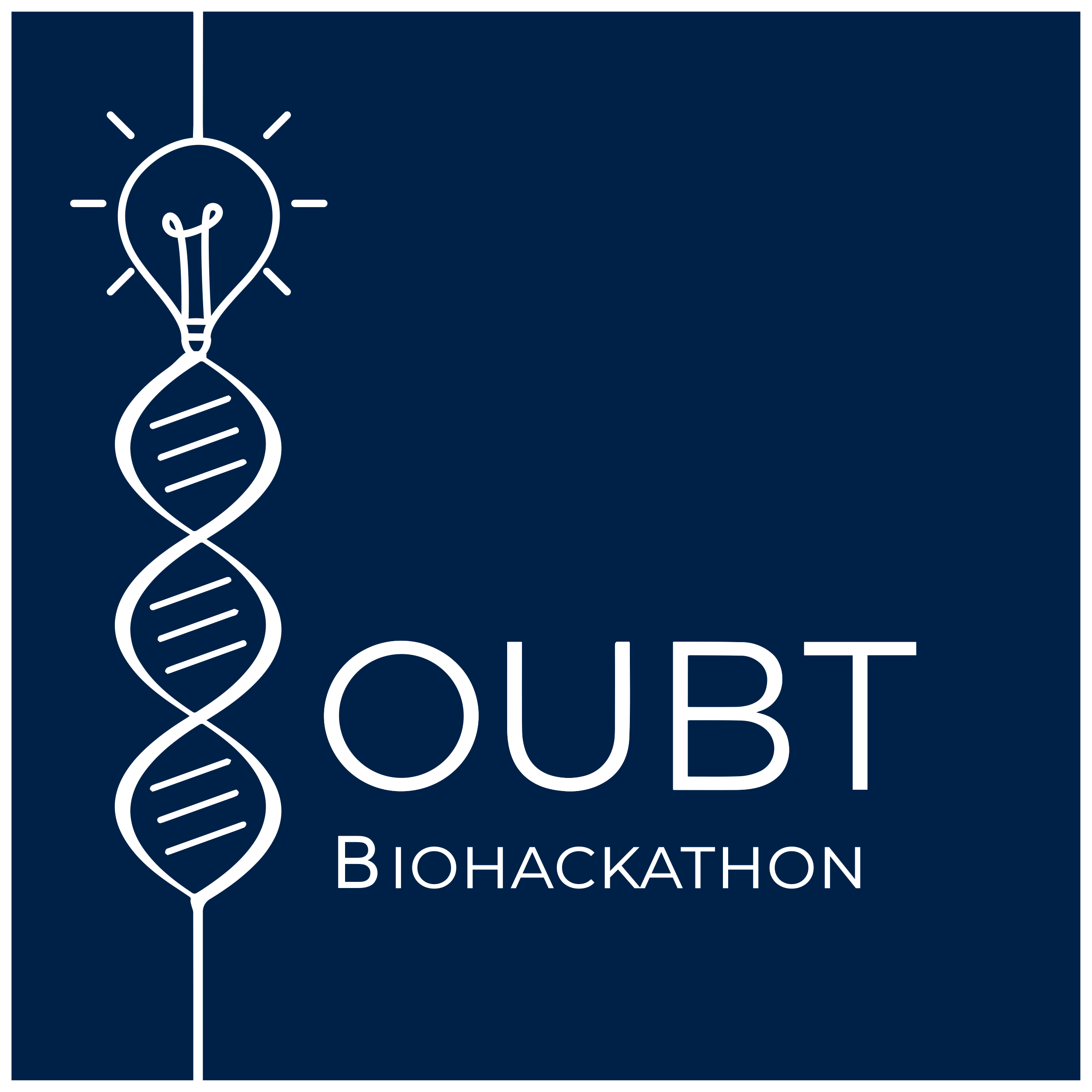 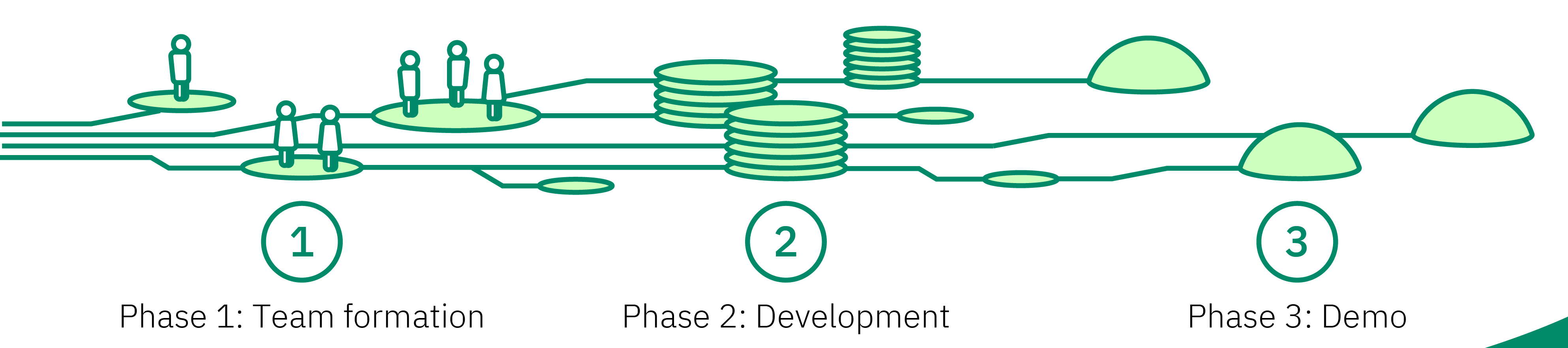 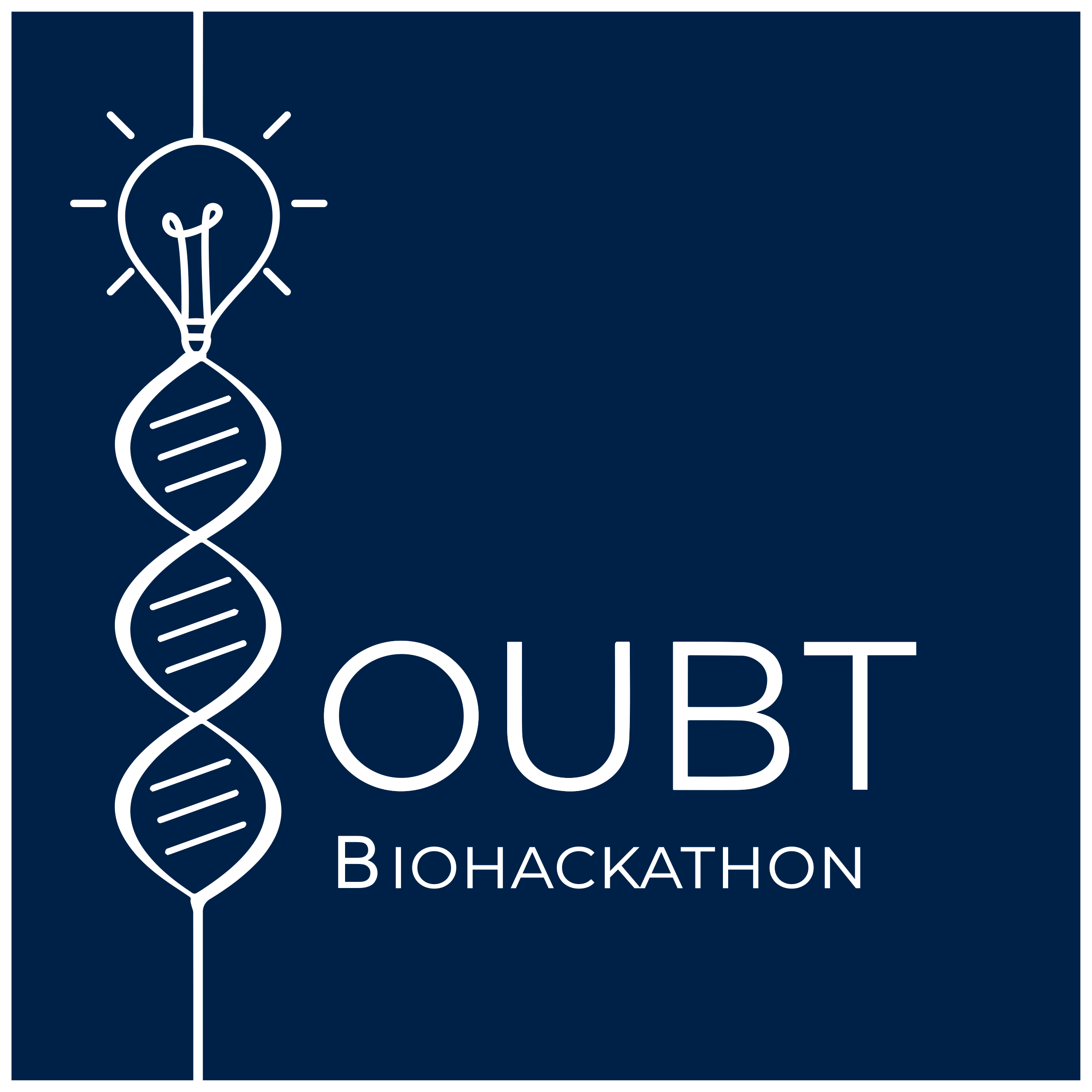 Miteskill

Reposition Therapeutics

Theraport
Infinitopes

Cenomics

Oishii Meat
4 min pitch +
 4 min Q&A
Mentors
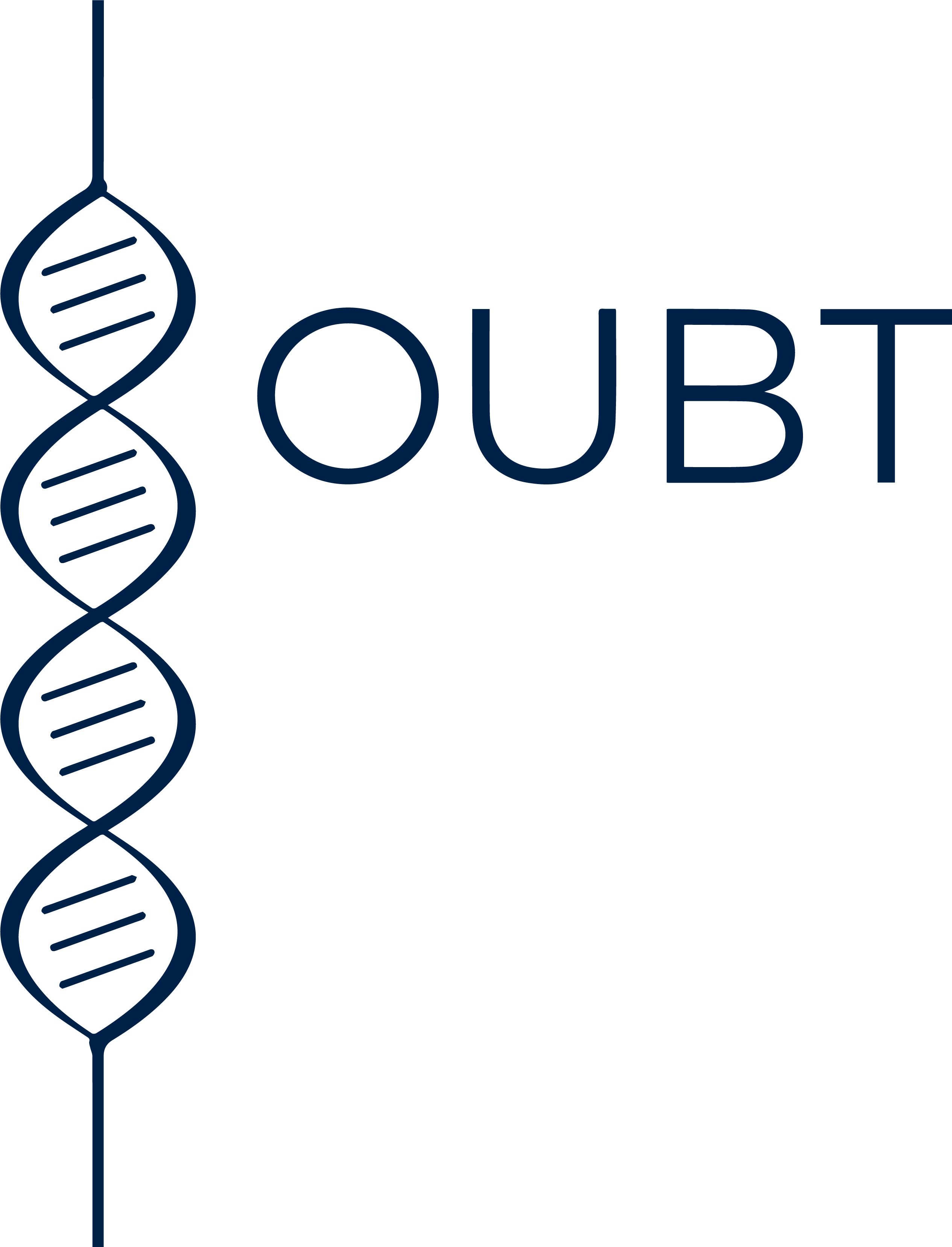 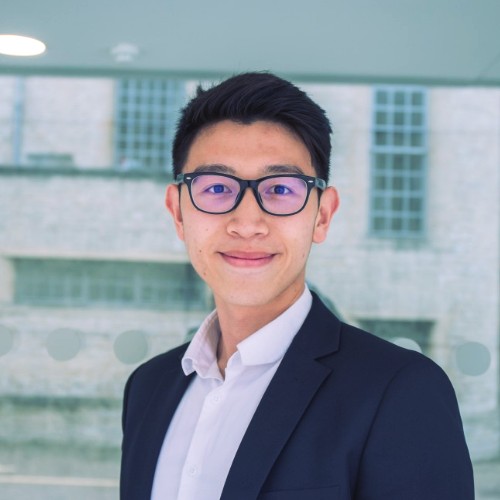 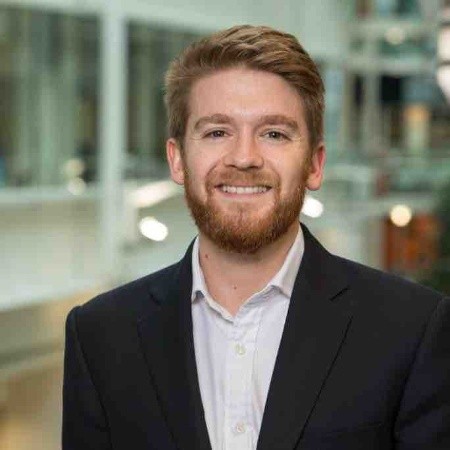 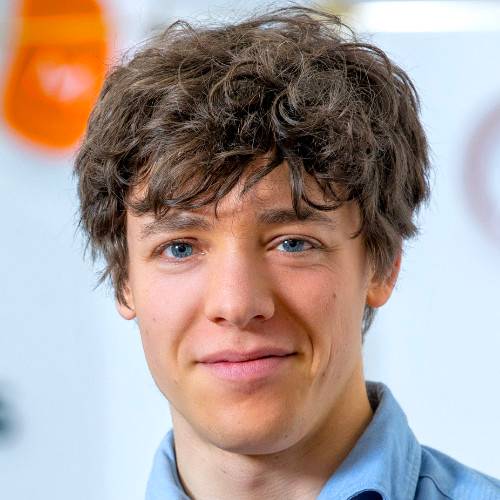 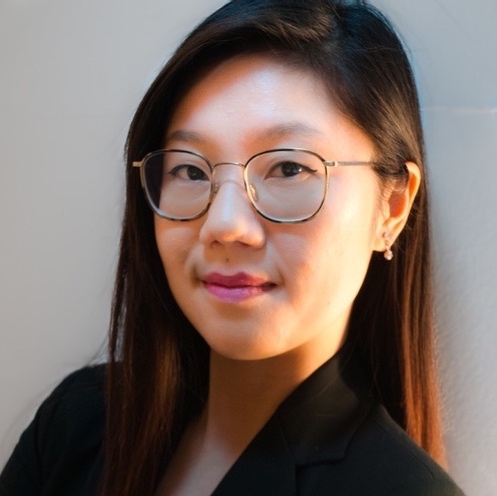 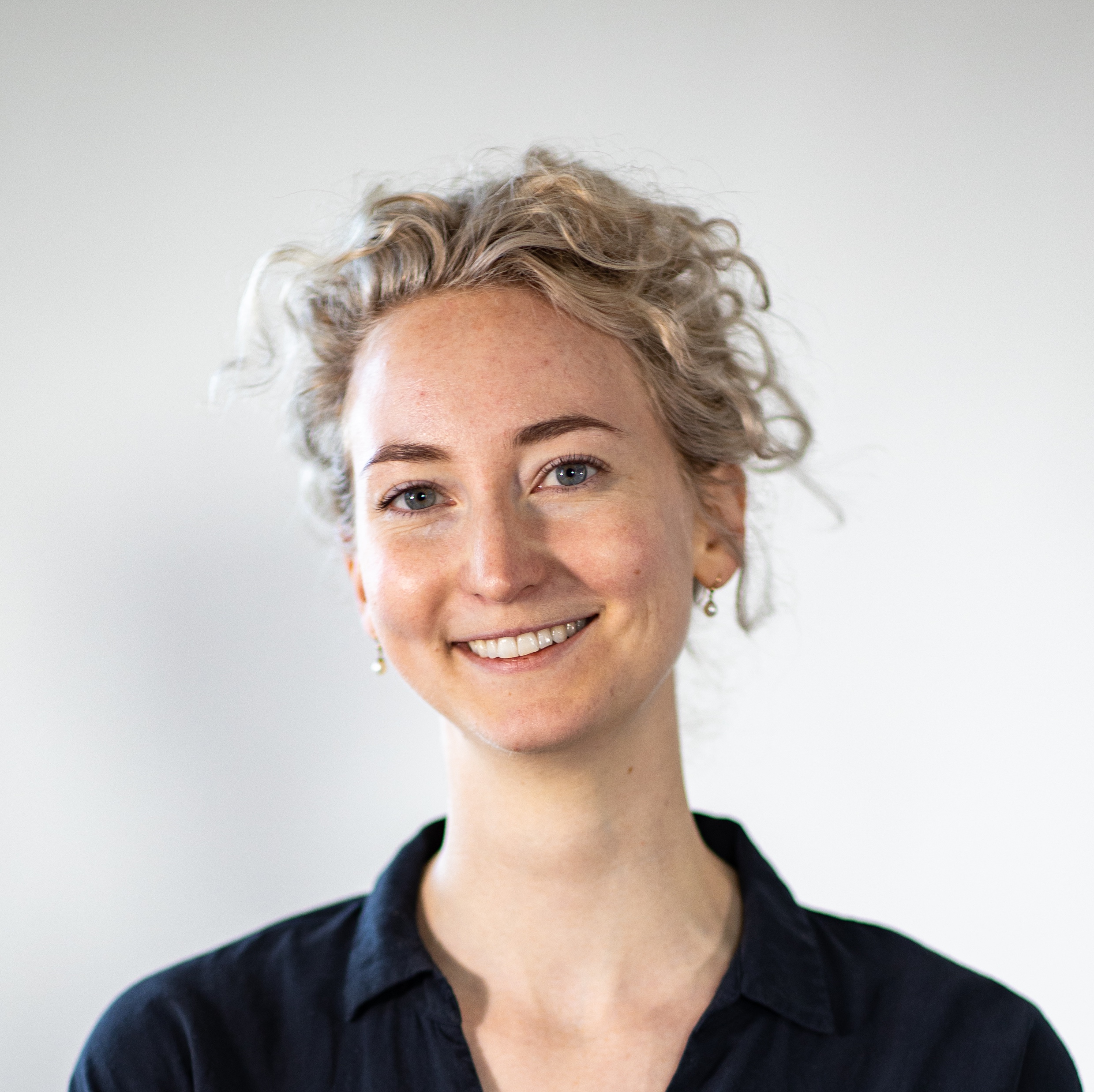 Dr Amy Koh
Dr Boon Chuan Lim
Charlotte Casebourne
Dan Hudson
Jacob Goodwin
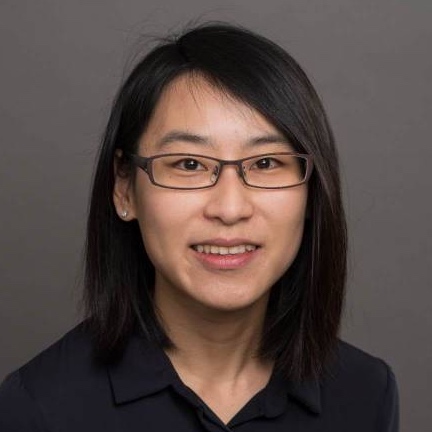 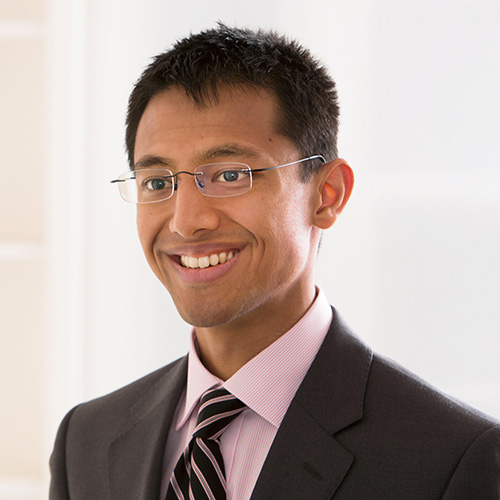 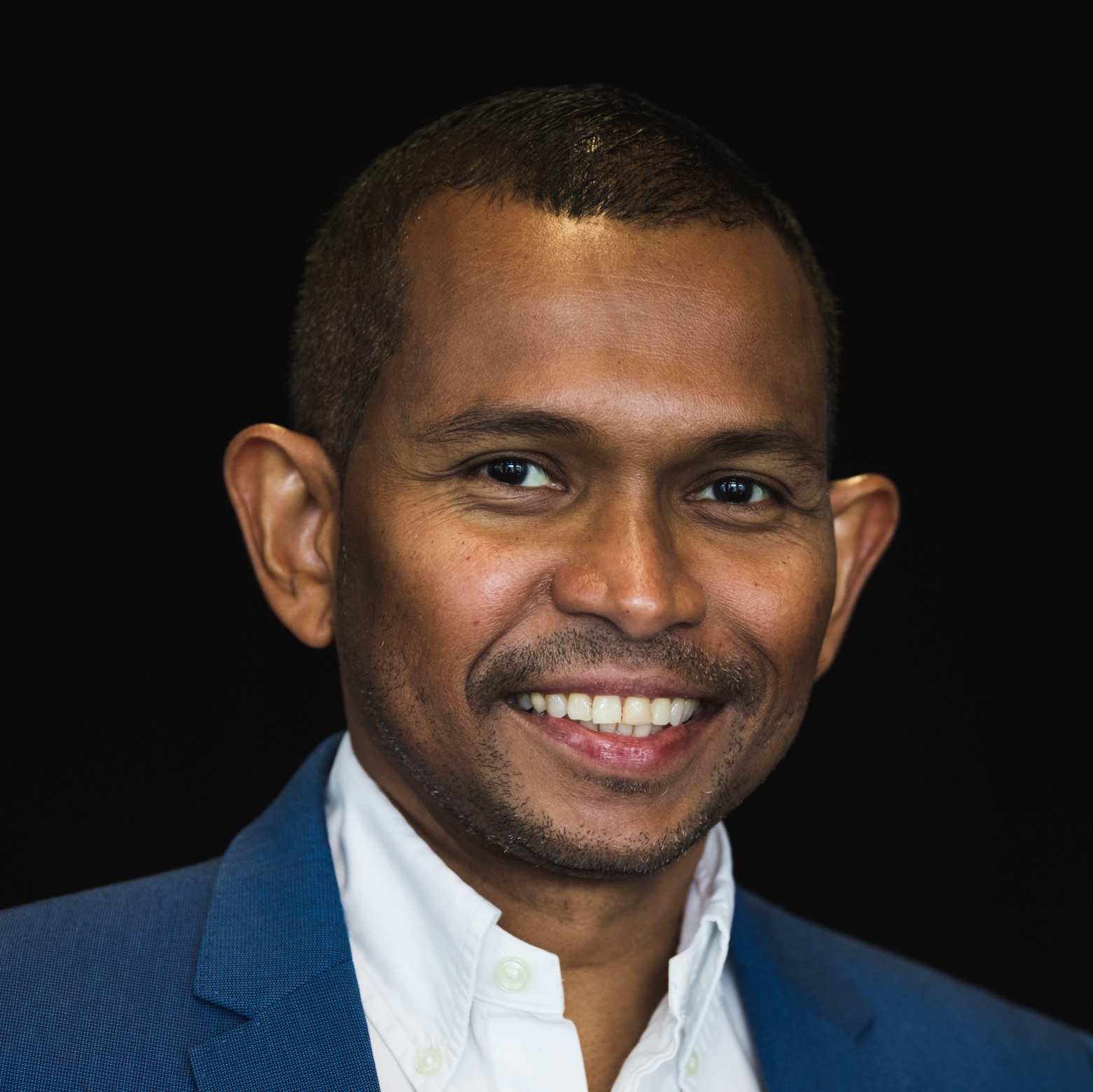 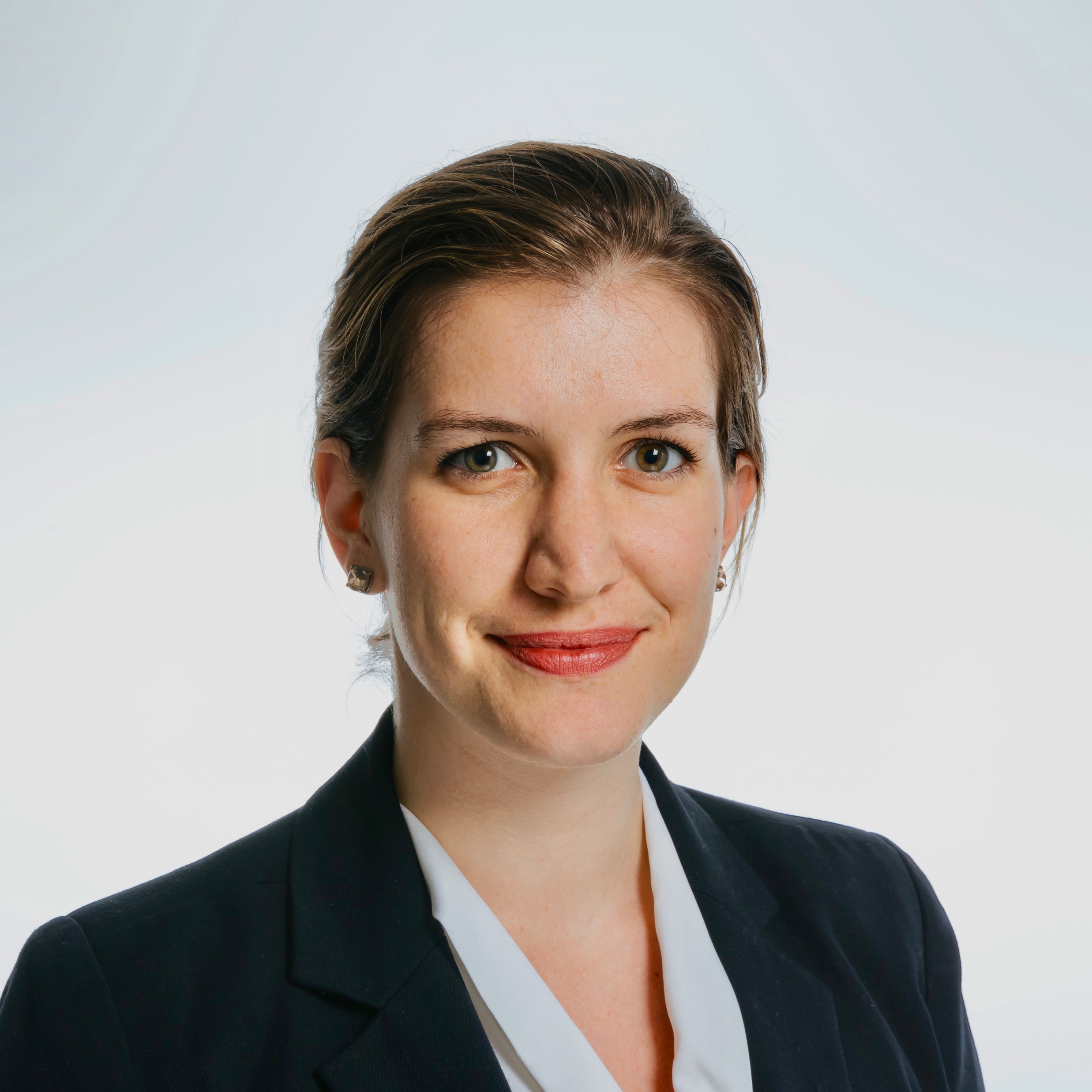 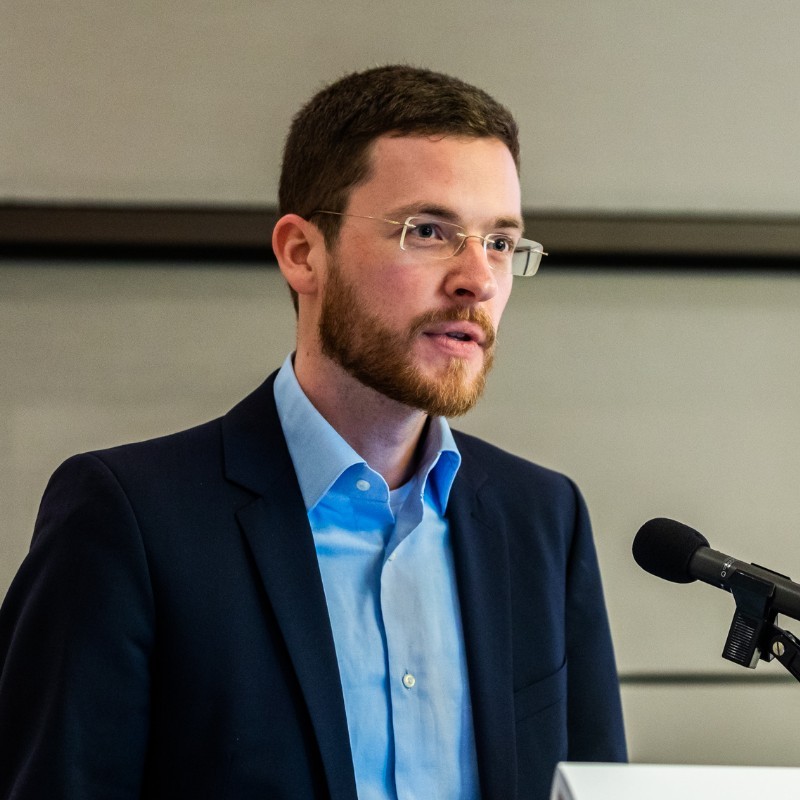 Dr Jane Hsu
Dr Kapil Tuladhar
Dr Lakmal Jayasinghe
Lily Elsner
Dr Martin-Immanuel Bittner
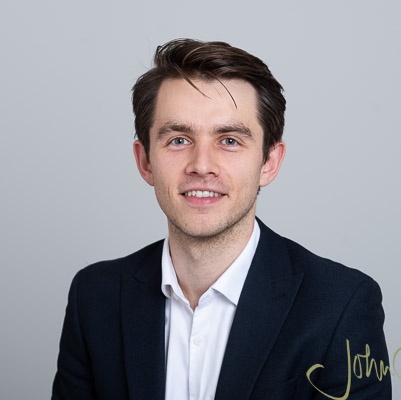 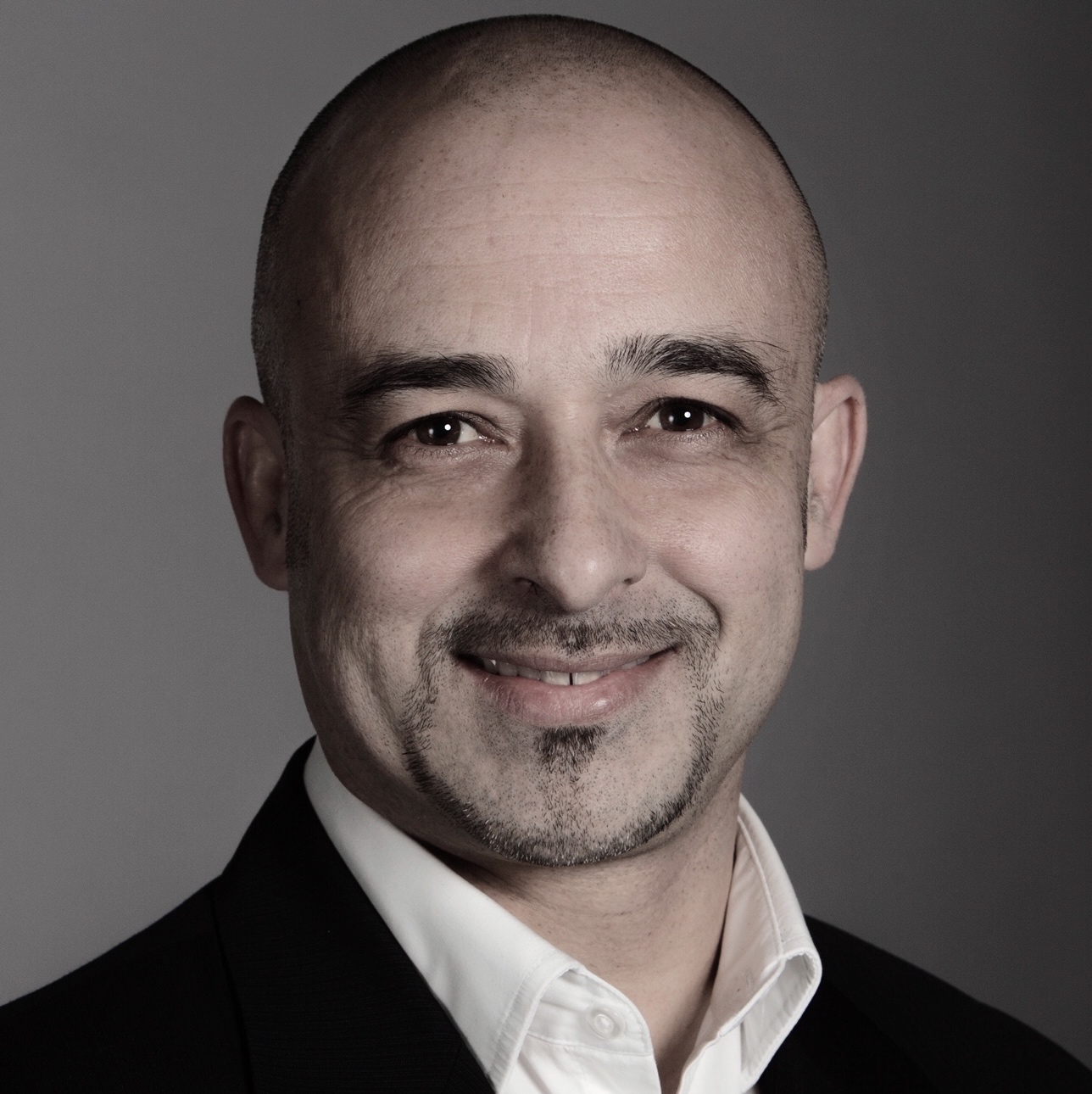 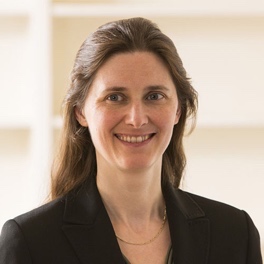 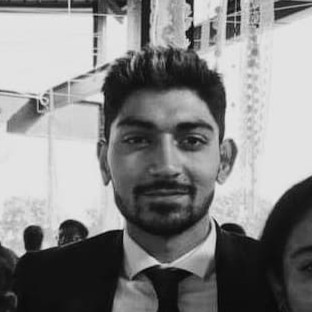 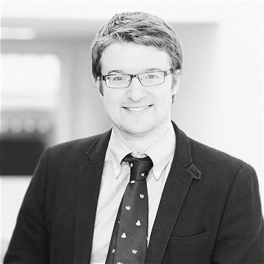 Mike Karim
Dr Nicola Kimblin
Omar Kabir
Dr Peter Crane
Phil Jakeman
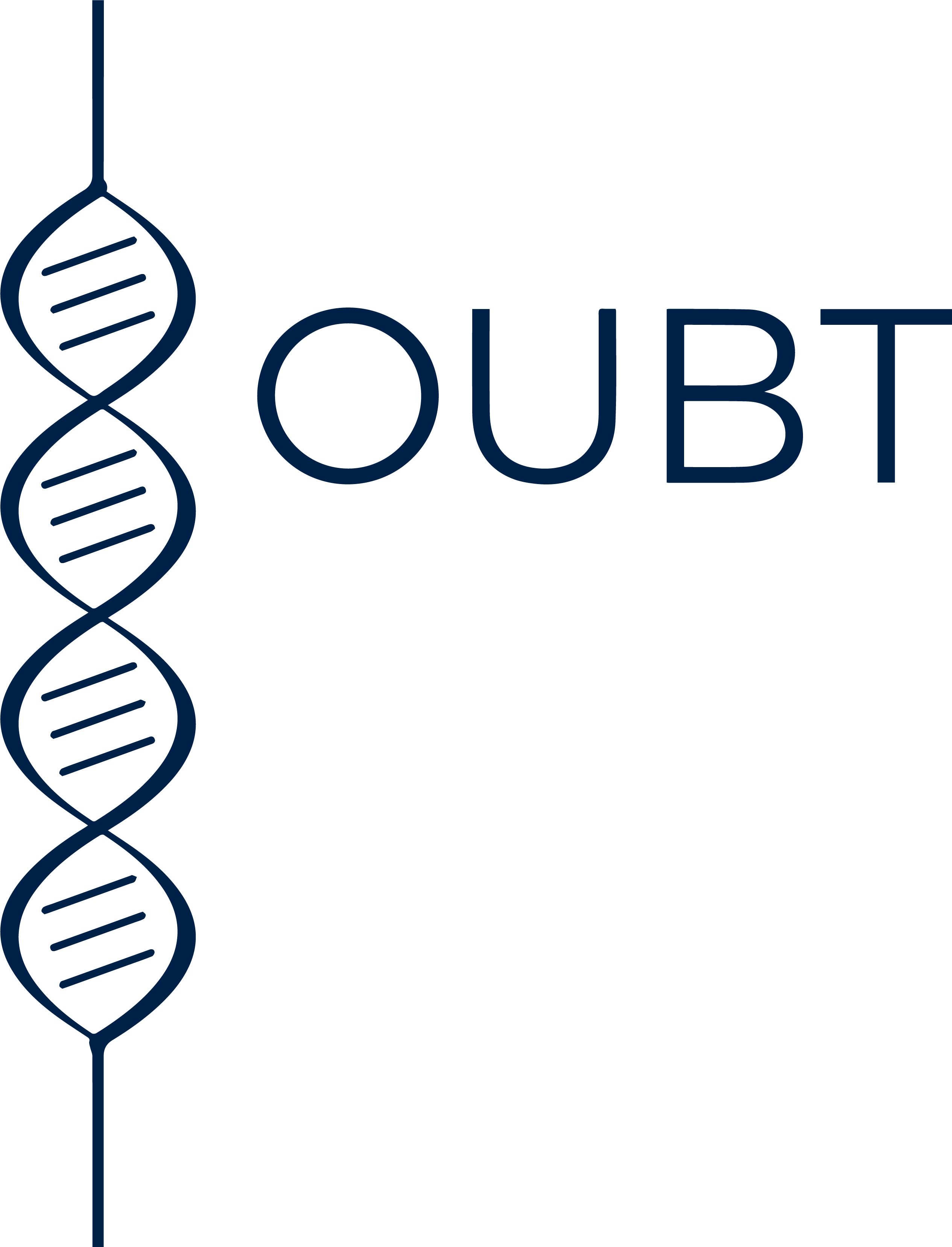 Prizes
🏆BioEscalator Prize of 3 months lab space +	£1000 consumables budget

🏆 Nanopore Grand Prize of £2000

🏆 Nanopore Runner-Up Prize of £1000
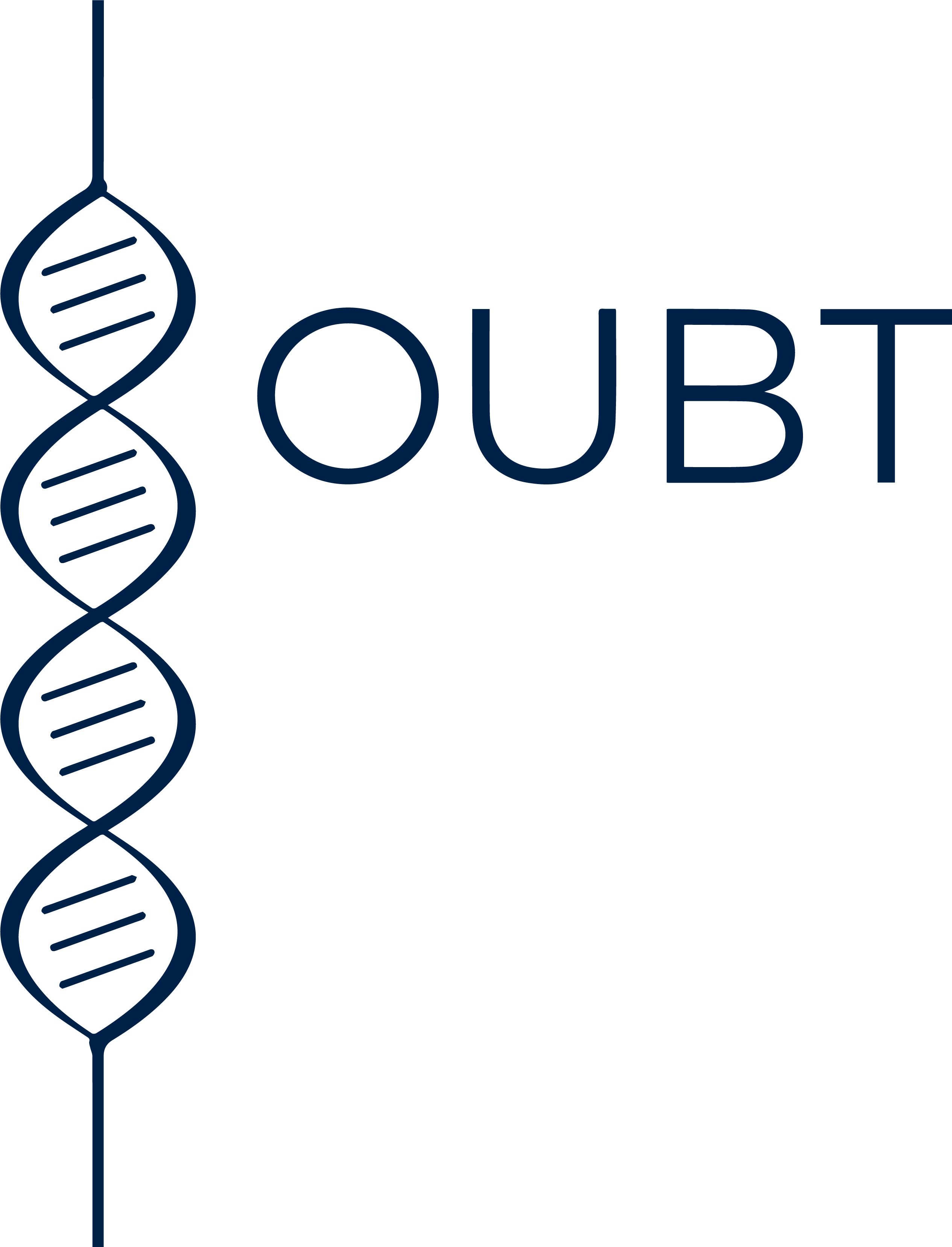 Thank you to our sponsors!
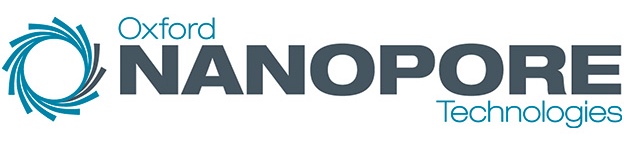 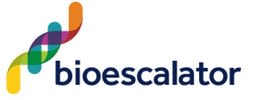 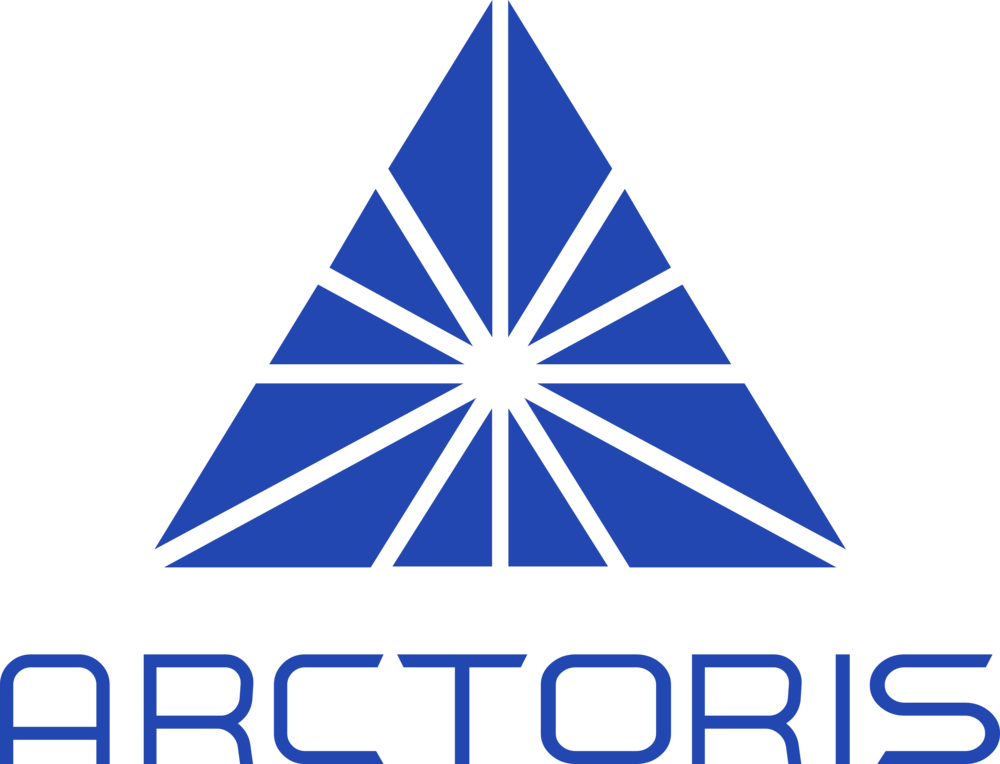 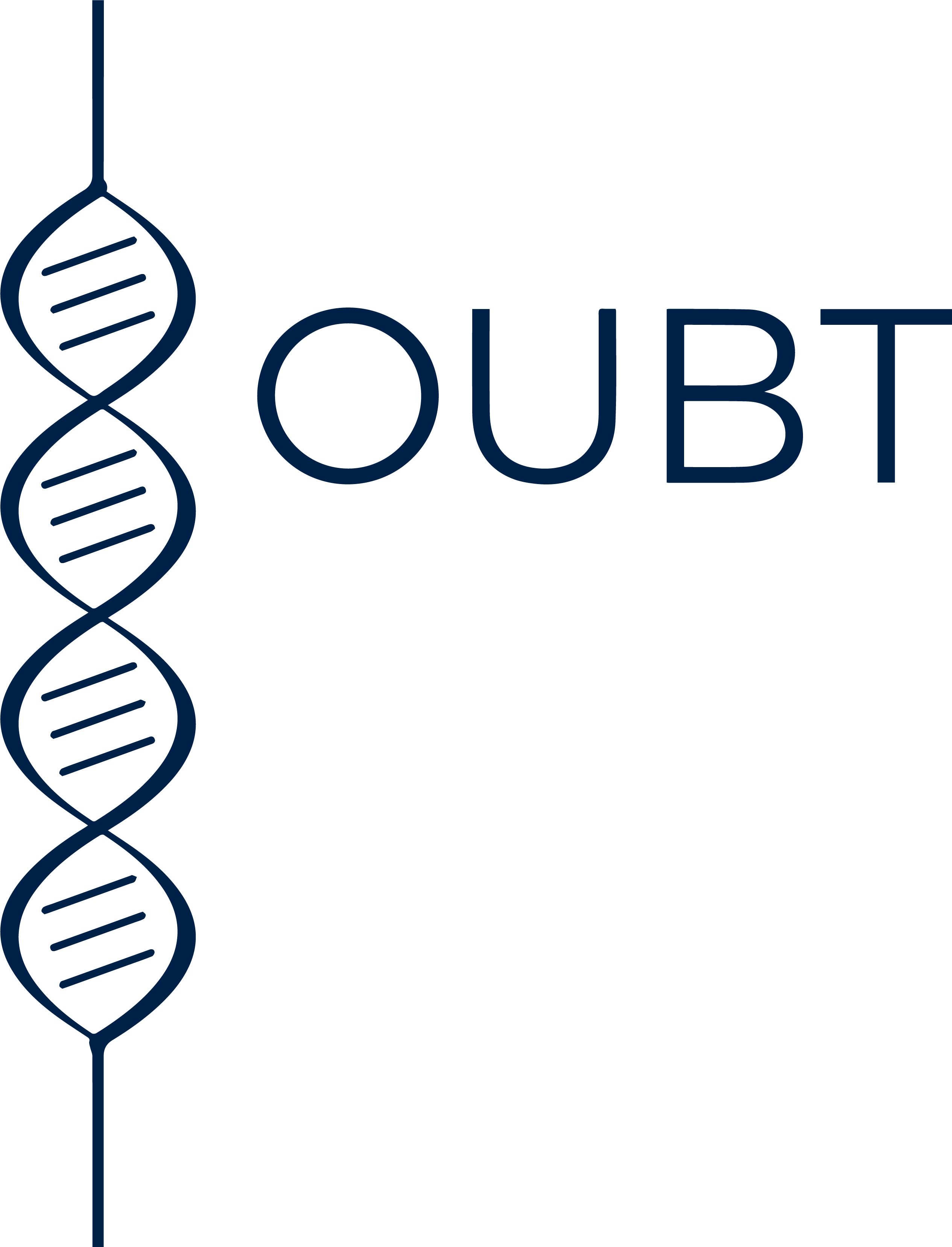 Judges
Dr Carolyn Porter – CEO, CytoSeek

Dr Claire Shingler – Business Manager, BioEscalator

Devika Thapar – Co-Founder and COO, Wilbe

Dr Sally Dewhurst – Life Sciences Associate, Oxford Science Enterprises